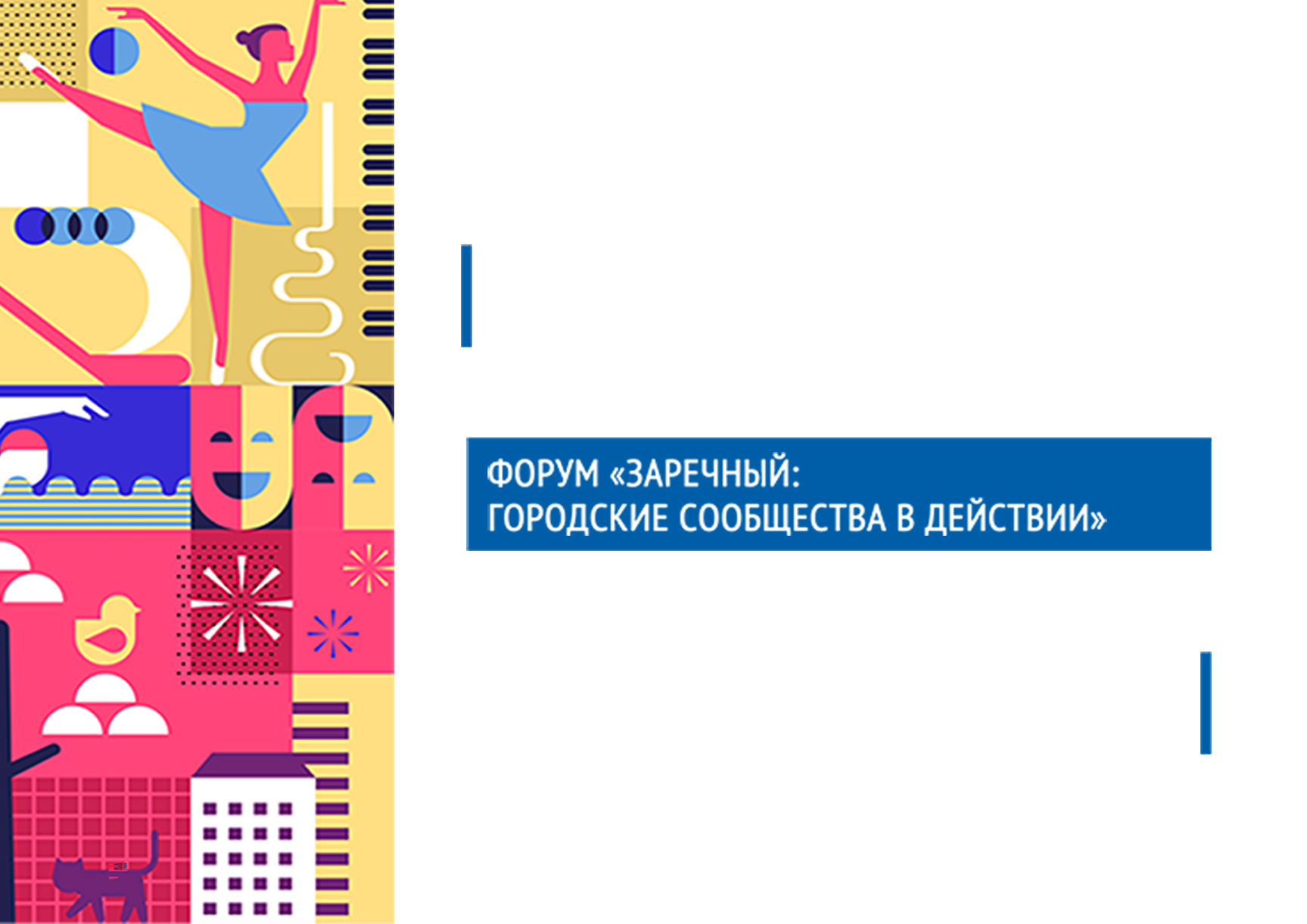 Конкурс лучших муниципальных практик и инициатив социально-экономического развития в муниципальных образованиях на территориях присутствия Госкорпорации «Росатом» в 2022 году
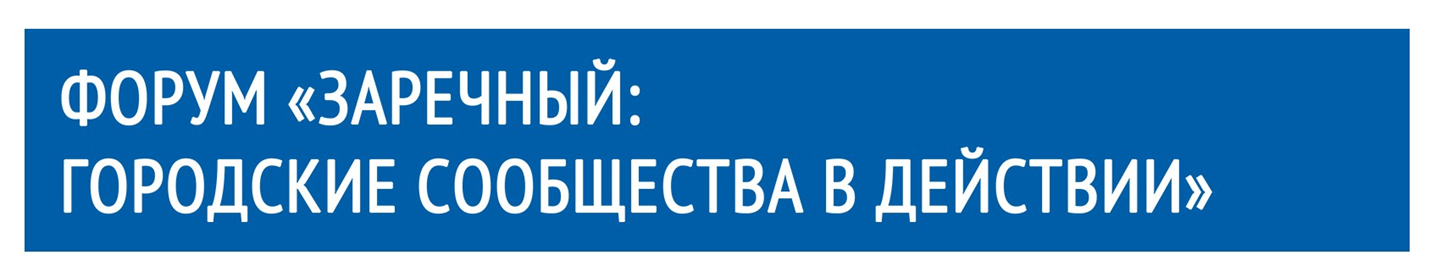 КОНКУРСНАЯ ЗАЯВКА 
г. Заречный Пензенская область
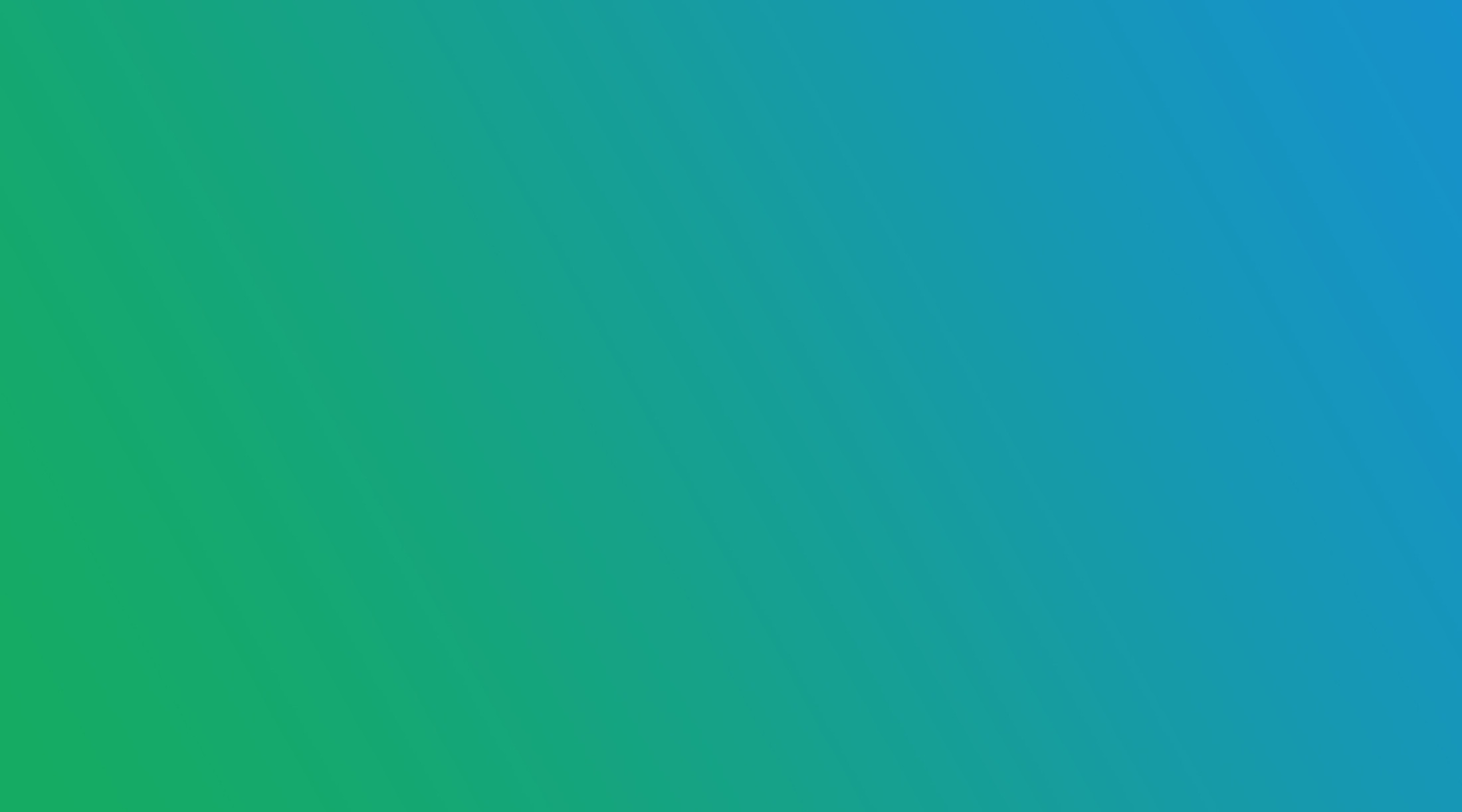 ЦЕЛЬ
Активизация работы местных сообществ путем выявления и поддержки социально-ориентированных инициатив горожан для вовлечения в решение вопросов развития городской среды.


ЗАДАЧИ
Определение актуальных городских проблем, которые можно решить путем вовлечения городских сообществ
Налаживание коммуникативных и деловых связей, поиск единомышленников
Повышение уровня компетенций в области проектной деятельности членов городских сообществ
Продвижение опыта совместной работы среди горожан, тиражирование успешных практик
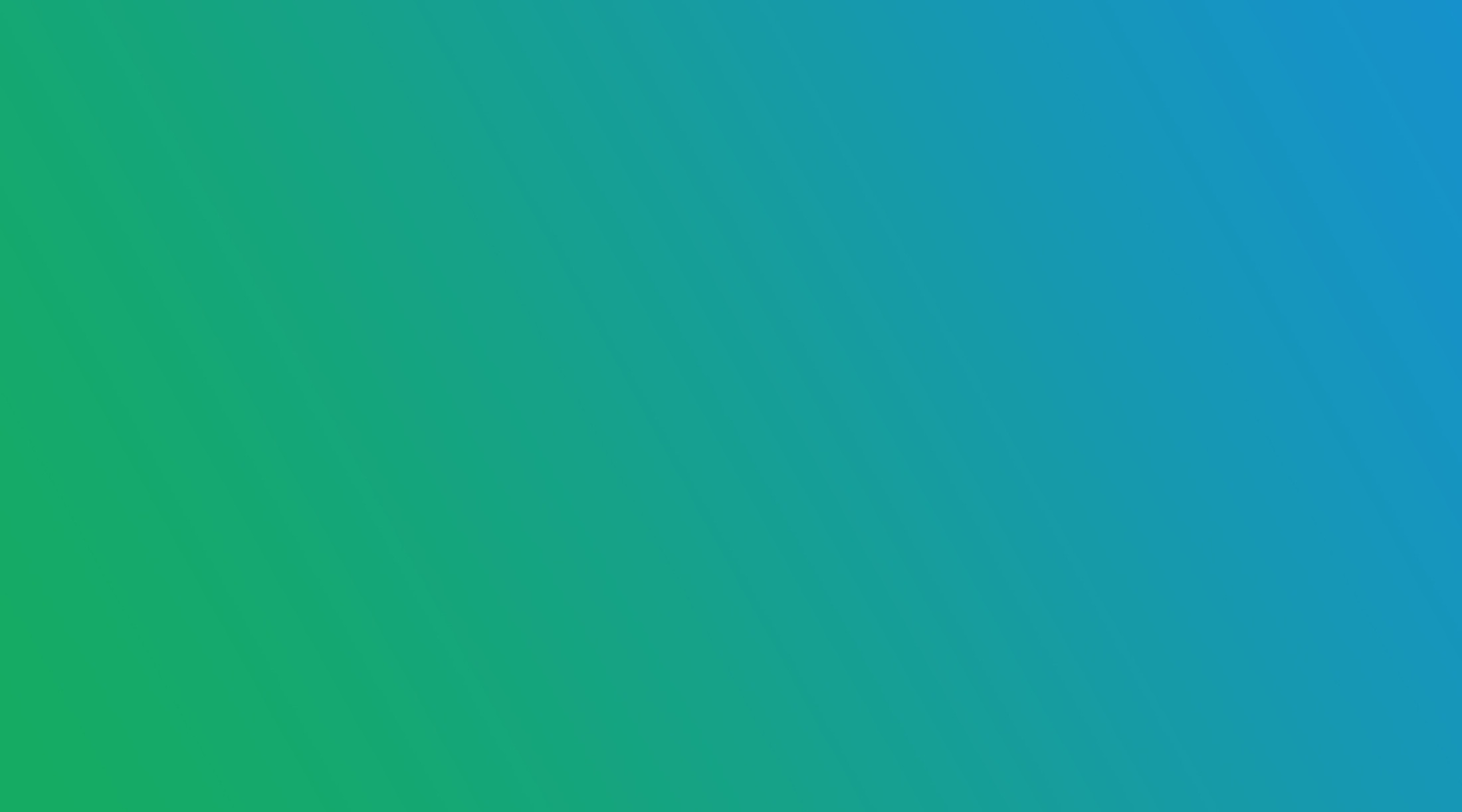 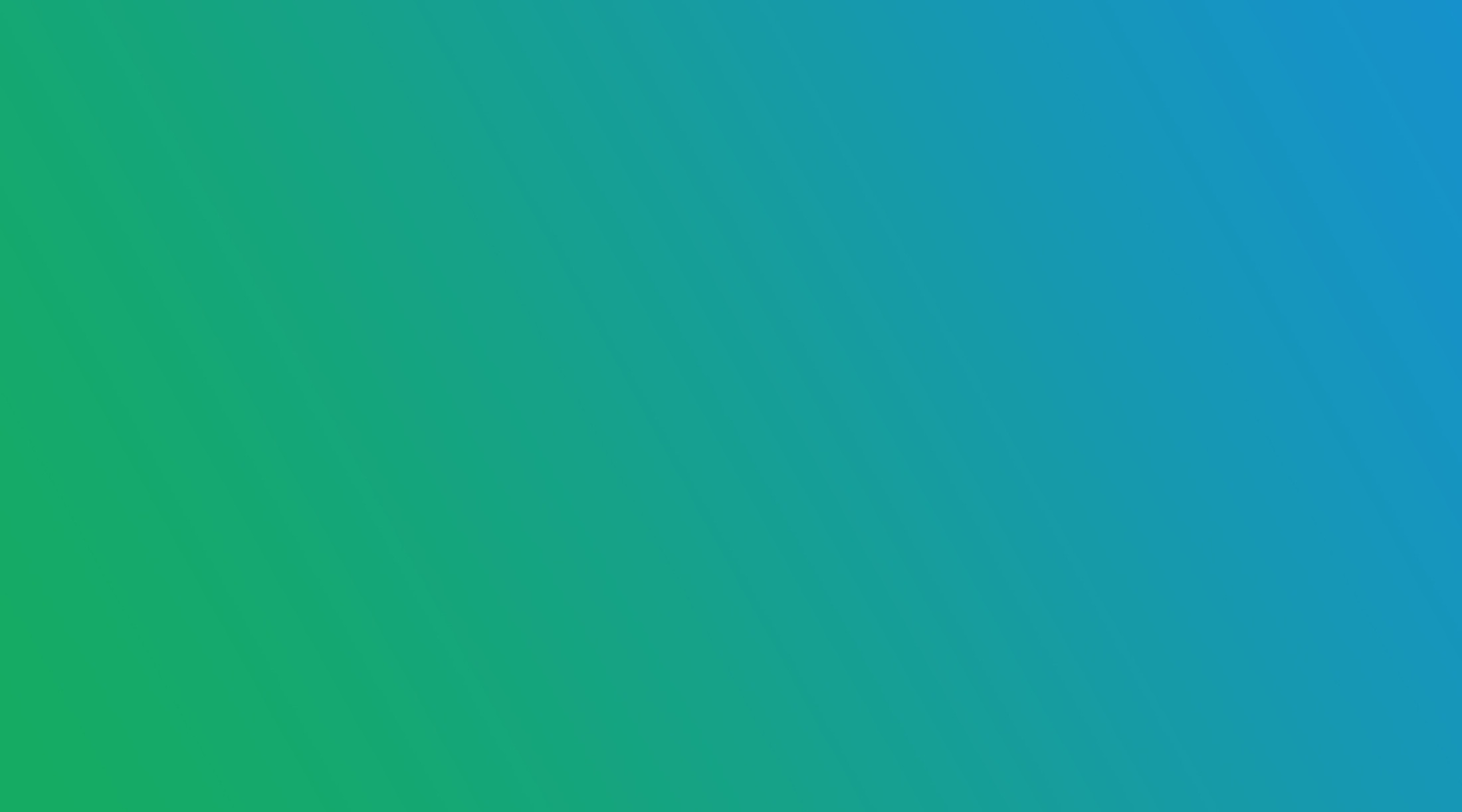 ЭТАПЫ РЕАЛИЗАЦИИ ПРАКТИКИ
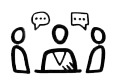 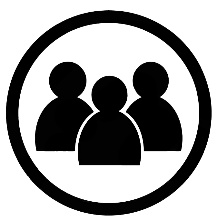 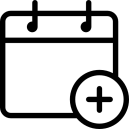 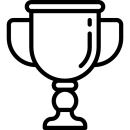 Подготовительные работы
Проведение информационной компании;
Приглашение спикеров; Составление базы участников; закупка необходимого оборудования
Проведение двухдневного форума
Формат мероприятия – деловая игра, разработанная на основе лучших мировых методик работы с городскими, деловыми и профессиональными сообществами и территориями
Формирование городских сообществ на основе общих интересов
Реализация социально-
значимых 
мероприятий силами активистов городских сообществ
Подведение итогов работы сообществ в 2021 году, награждение активистов.
Планирование работ в 2022 году.
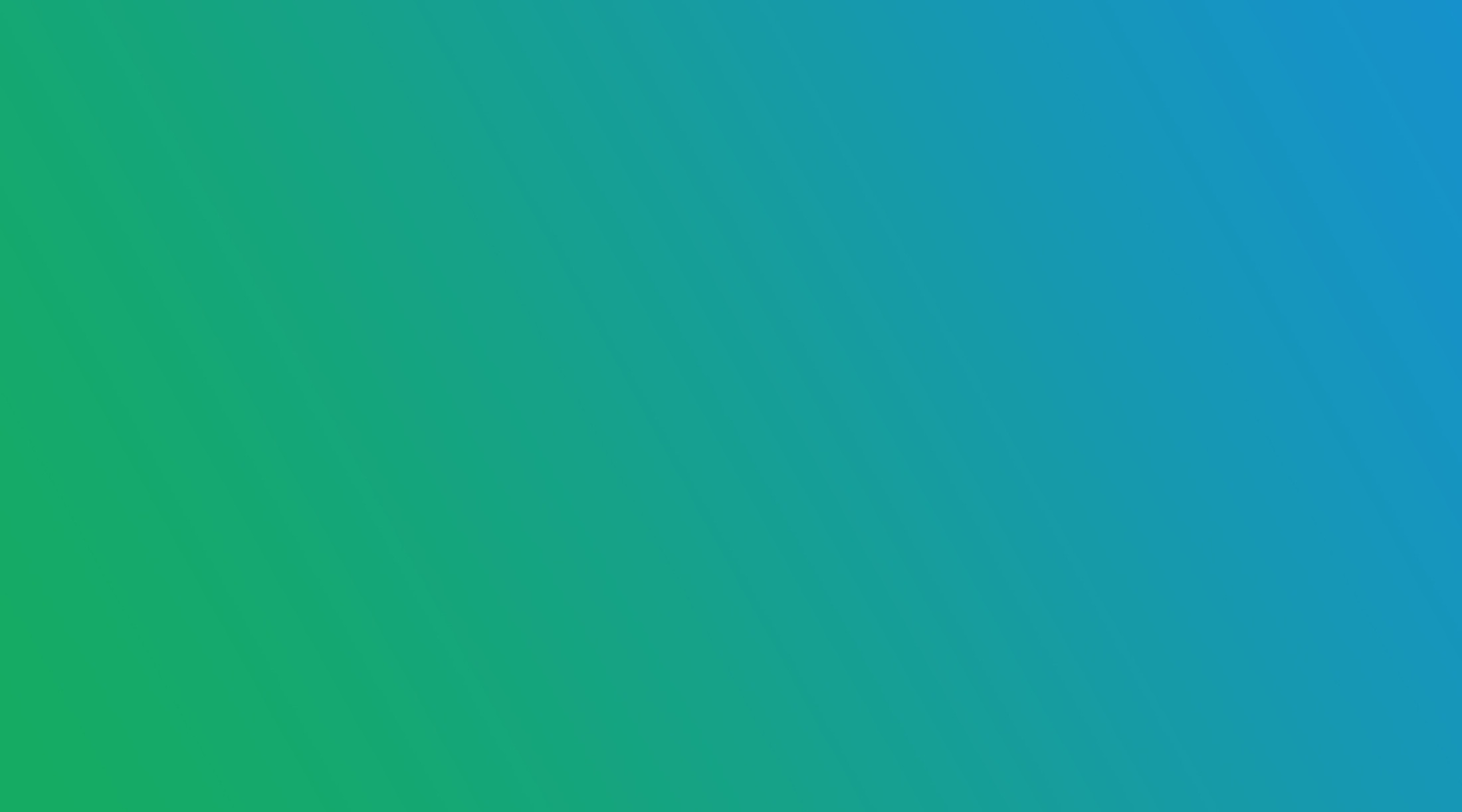 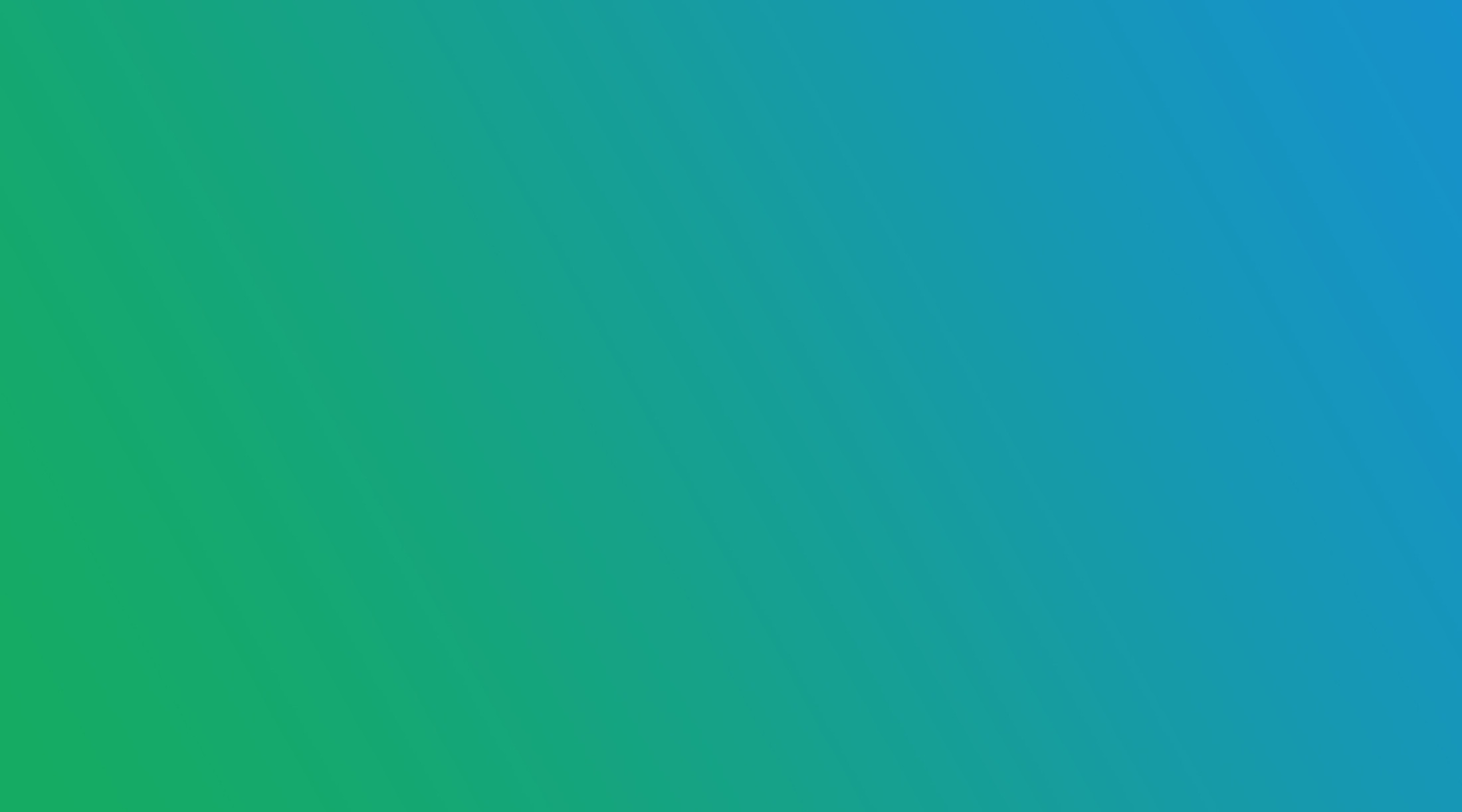 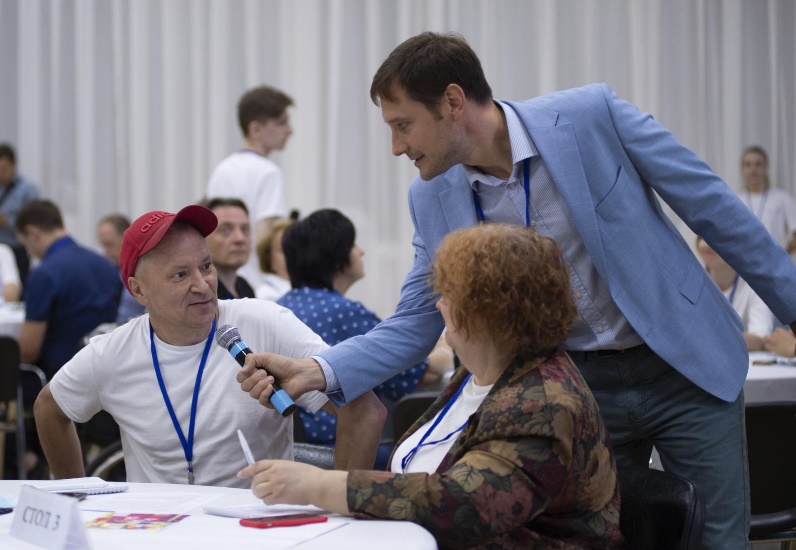 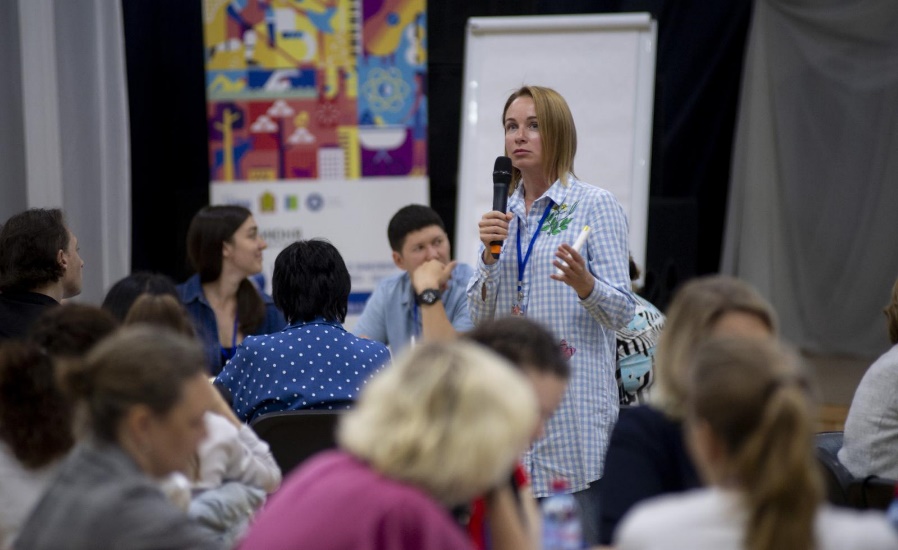 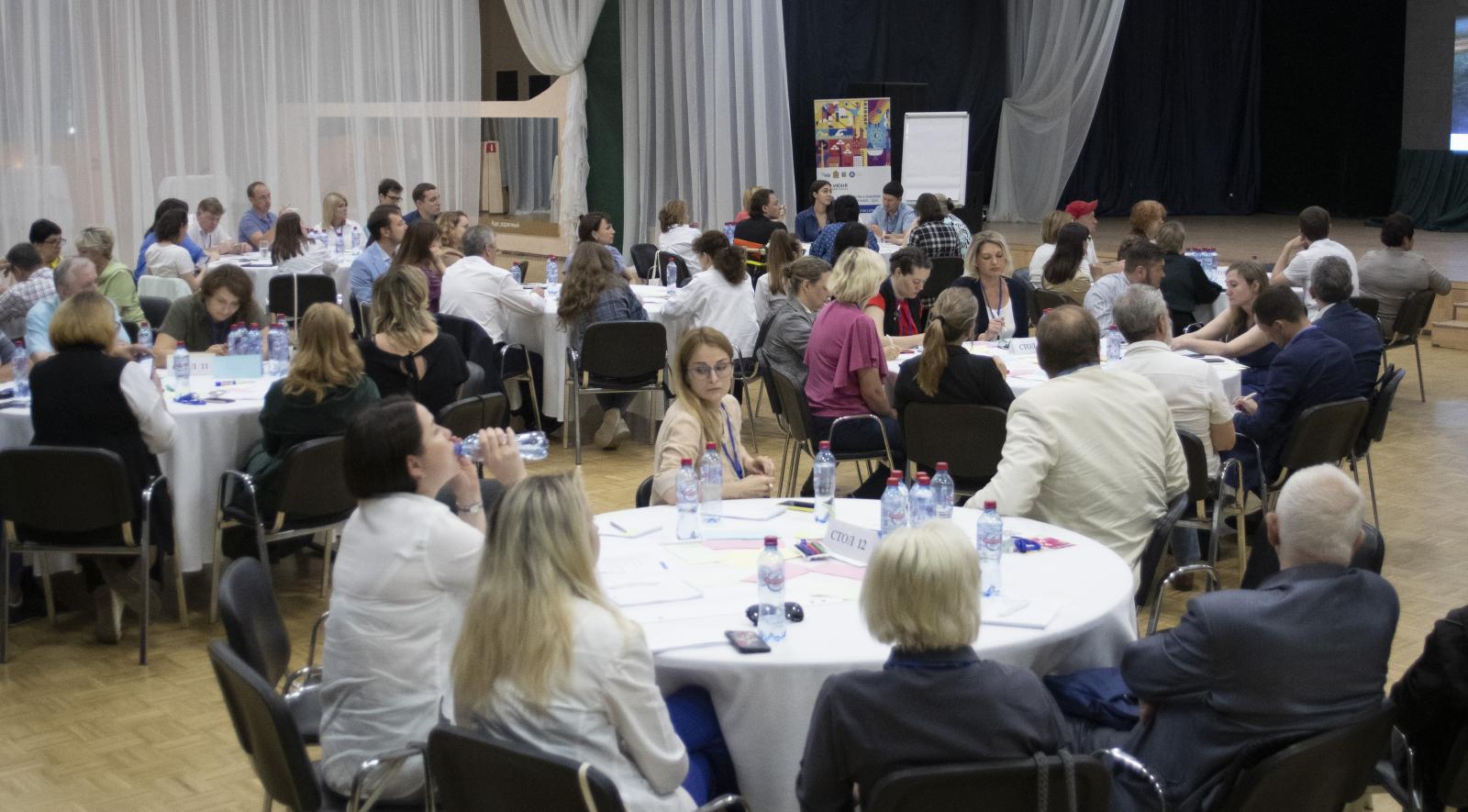 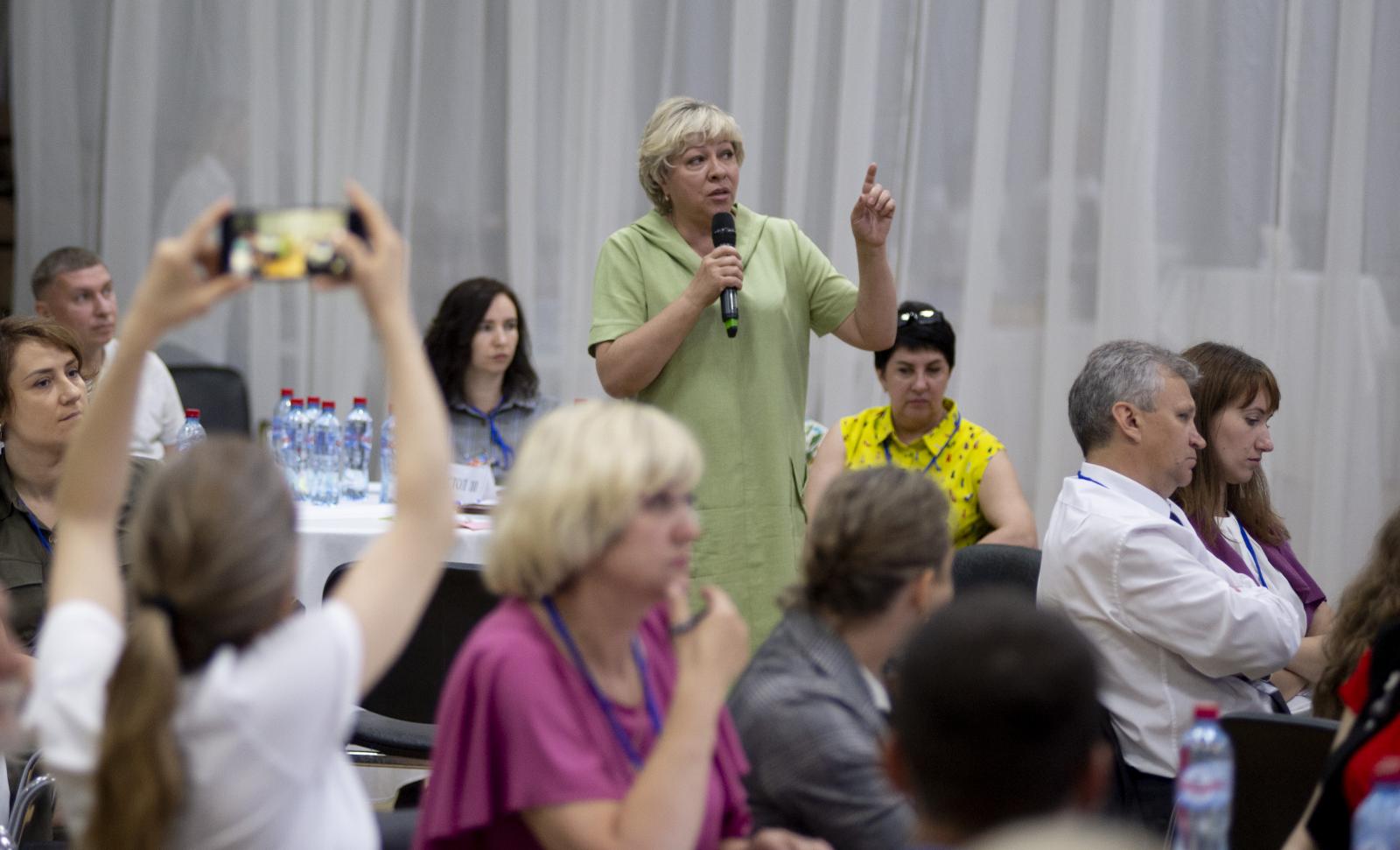 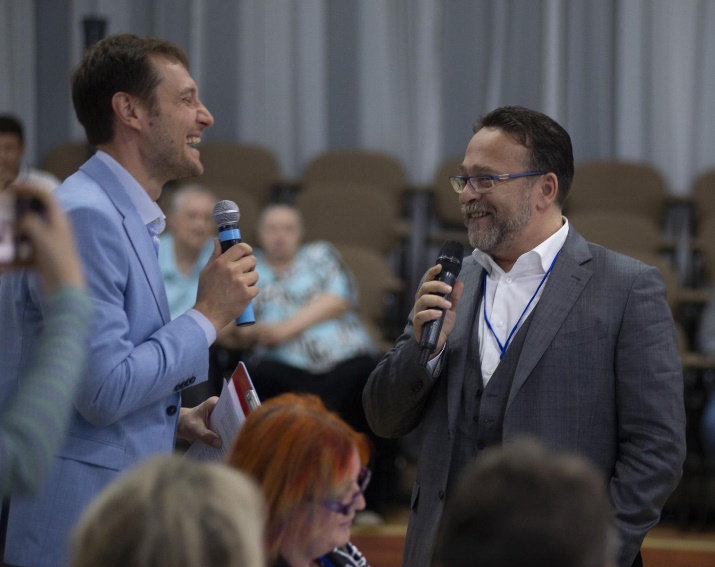 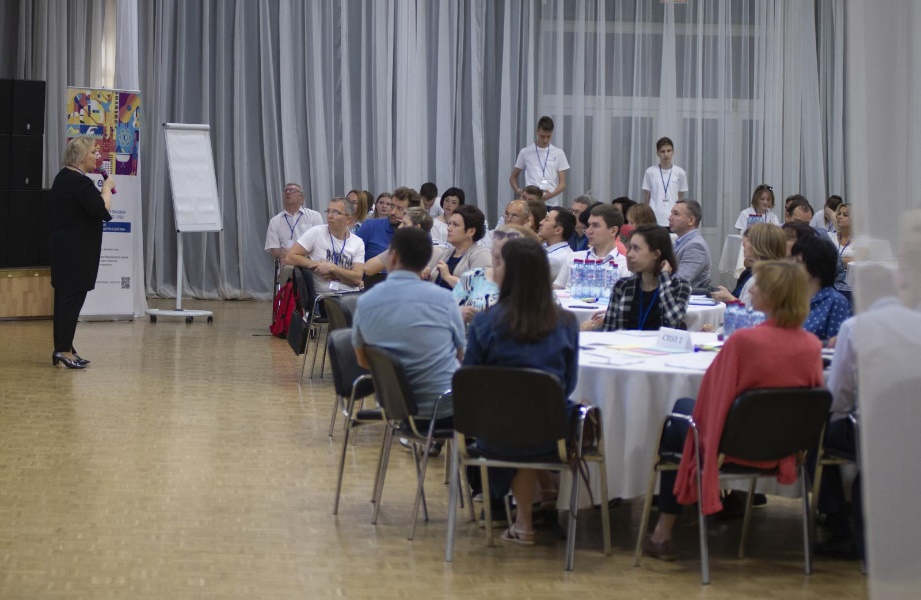 9-10 июня 2021
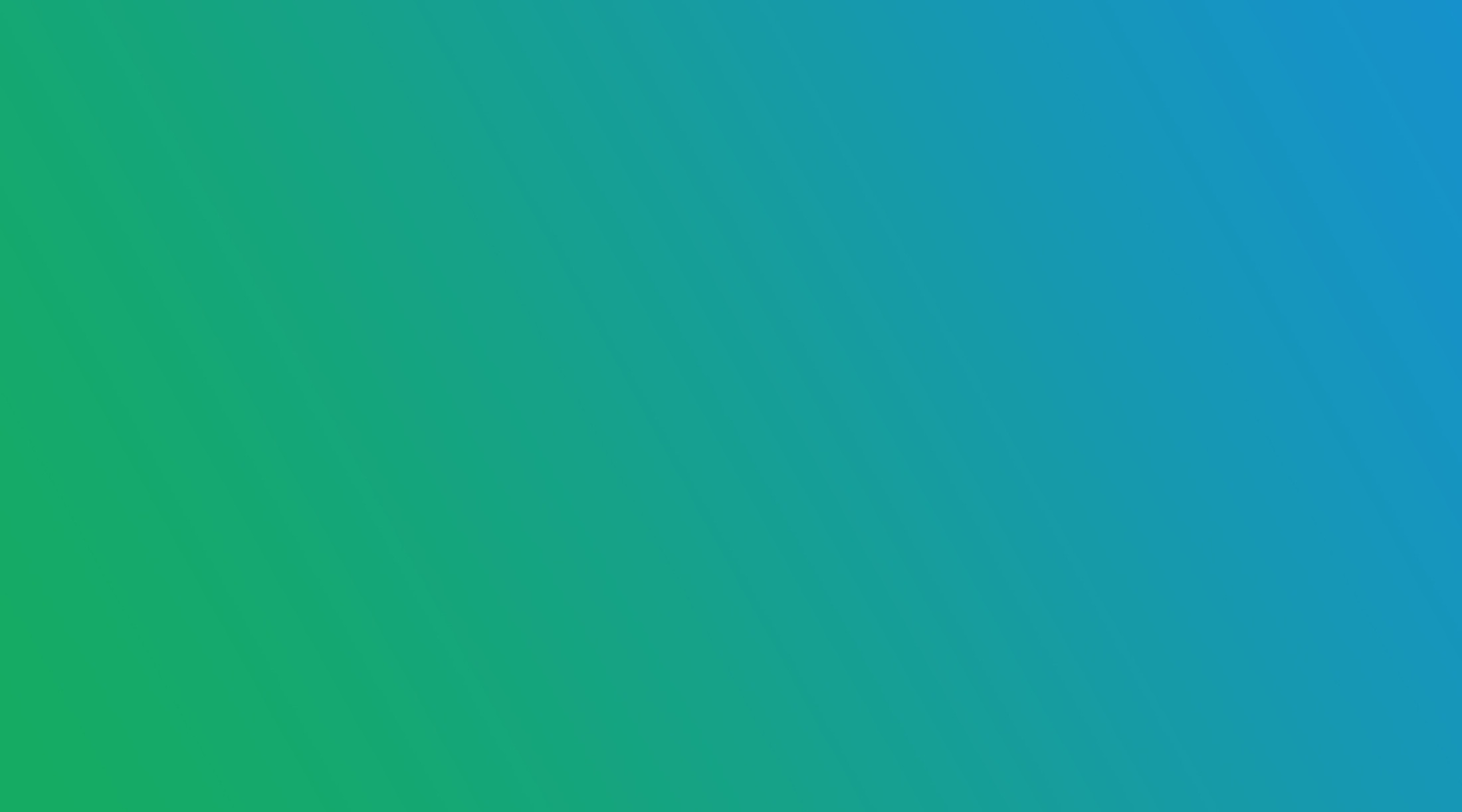 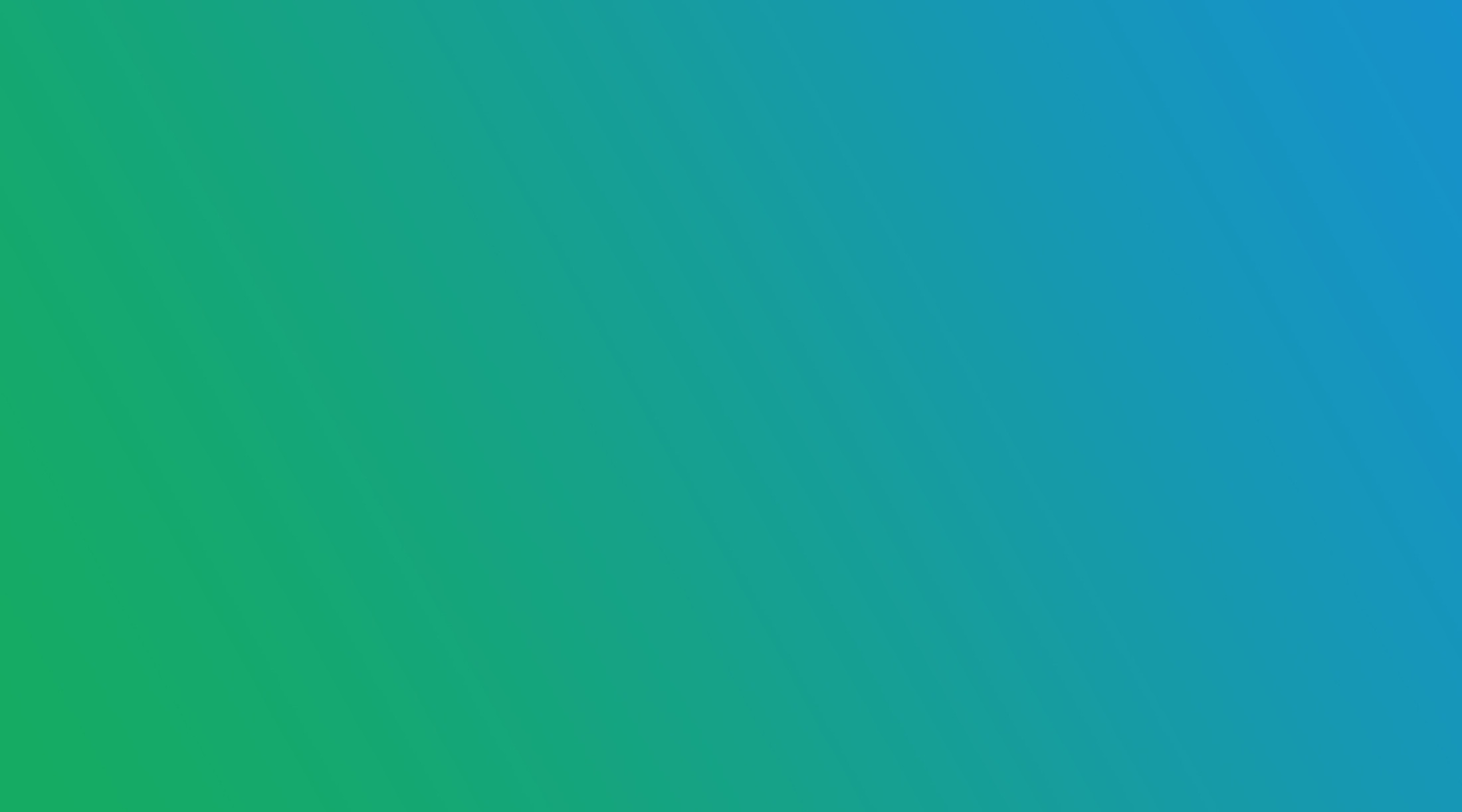 Сообщество «Эко драйв»
сообщество по экологическому улучшению города Заречного с девизом «Сделаем город  чище и красивее!»
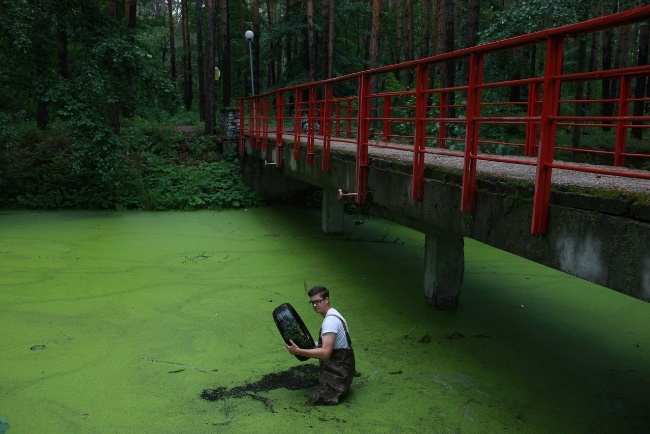 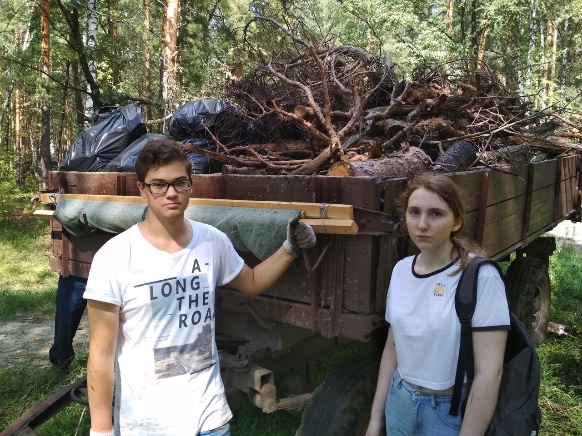 В 2021 году провели:
2 акции «Greenday» на территории зоны отдыха «Лесная»;
провели 4 субботника по сбору мусора;
организовали сбор старых машинных покрышек;
провели 2 акции по посадке саженцев деревьев на территории города.
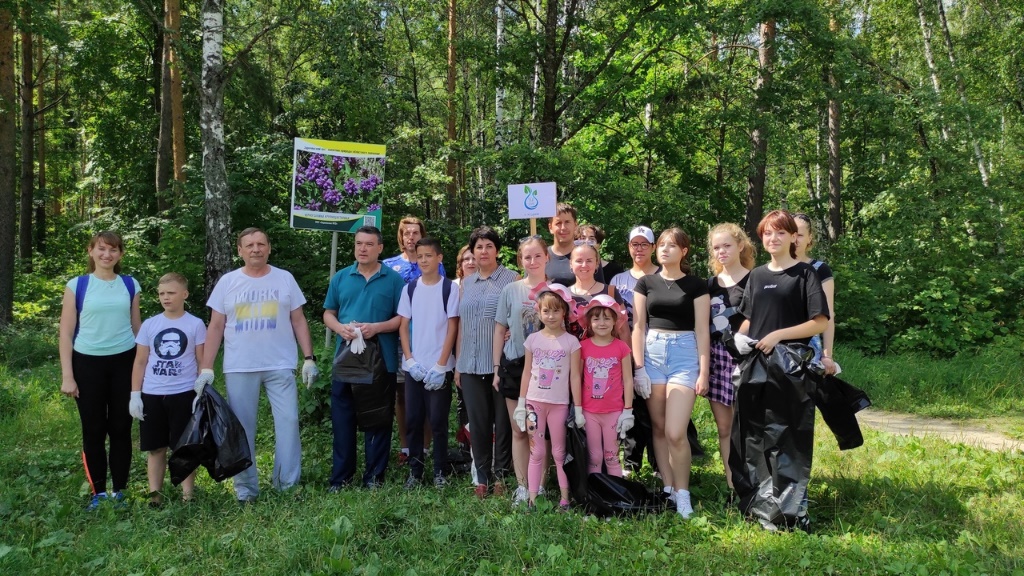 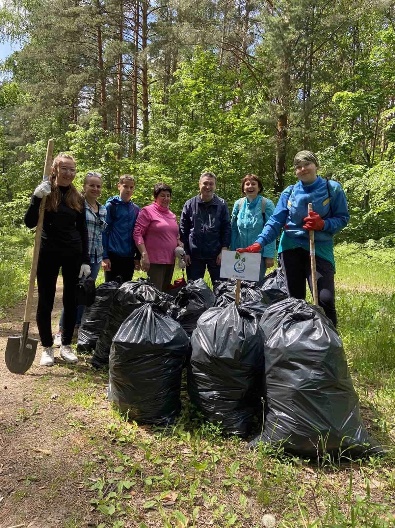 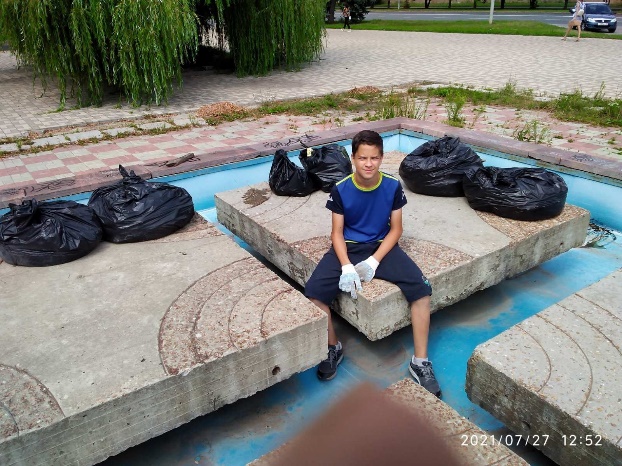 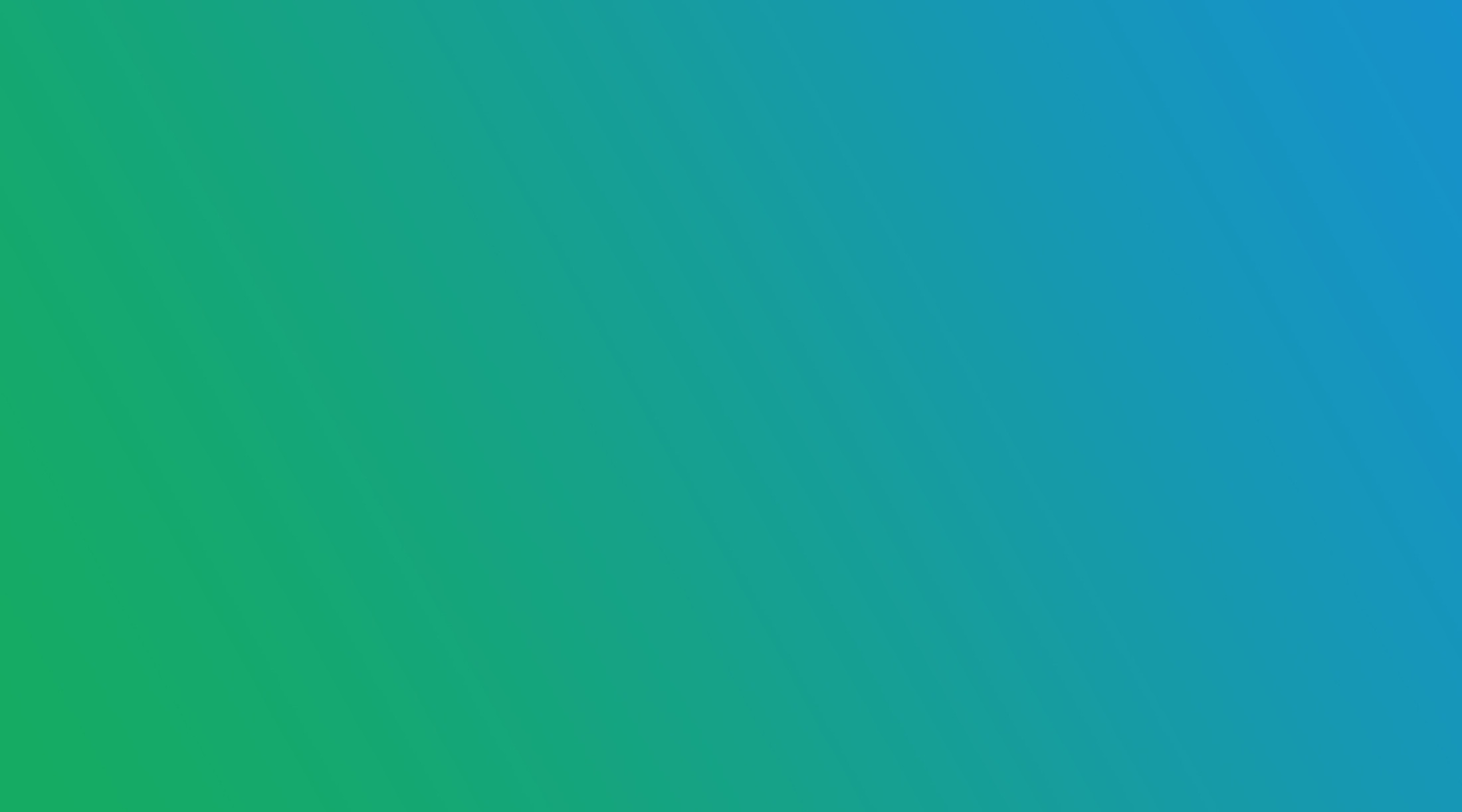 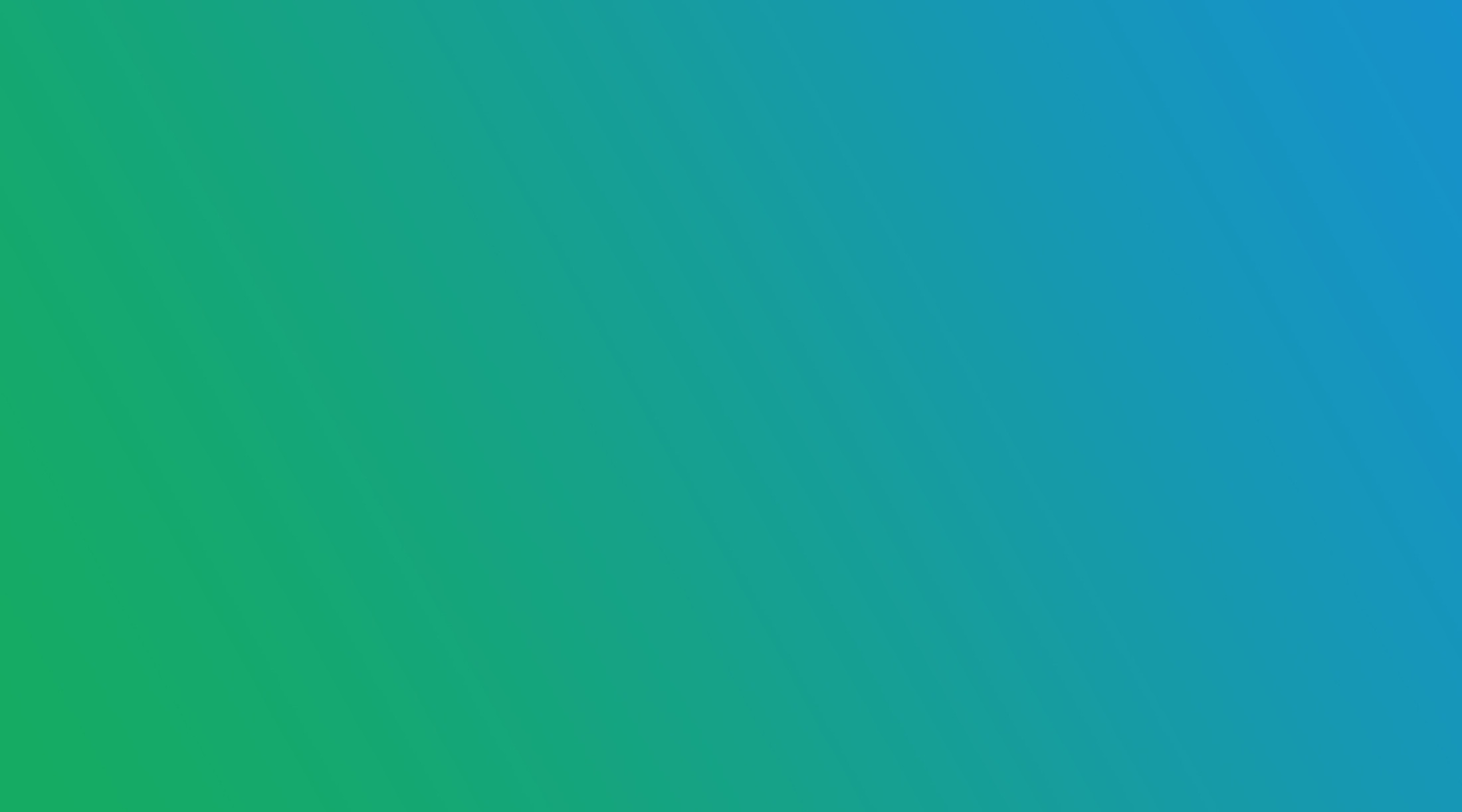 Сообщество «Мой дом, мой двор»
Сообщество жителей многоквартирных домов, заинтересованных в благоустройстве придомовых территорий.
В 2021 году были созданы 3 цветника на территории городского парка
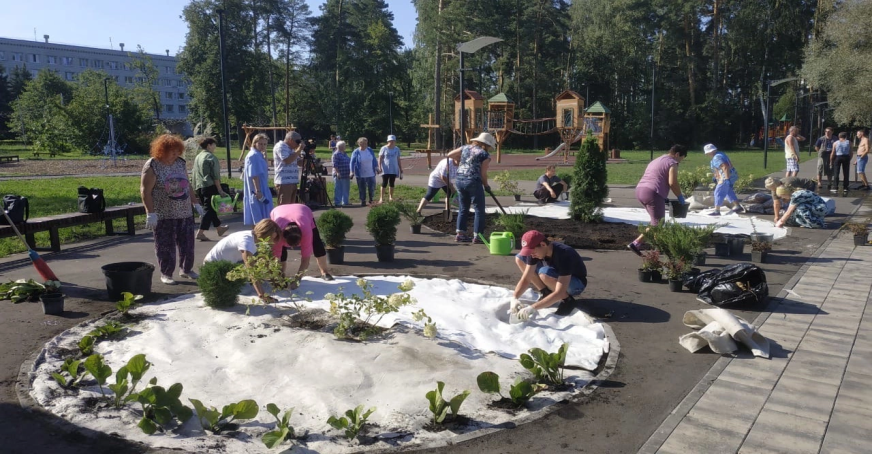 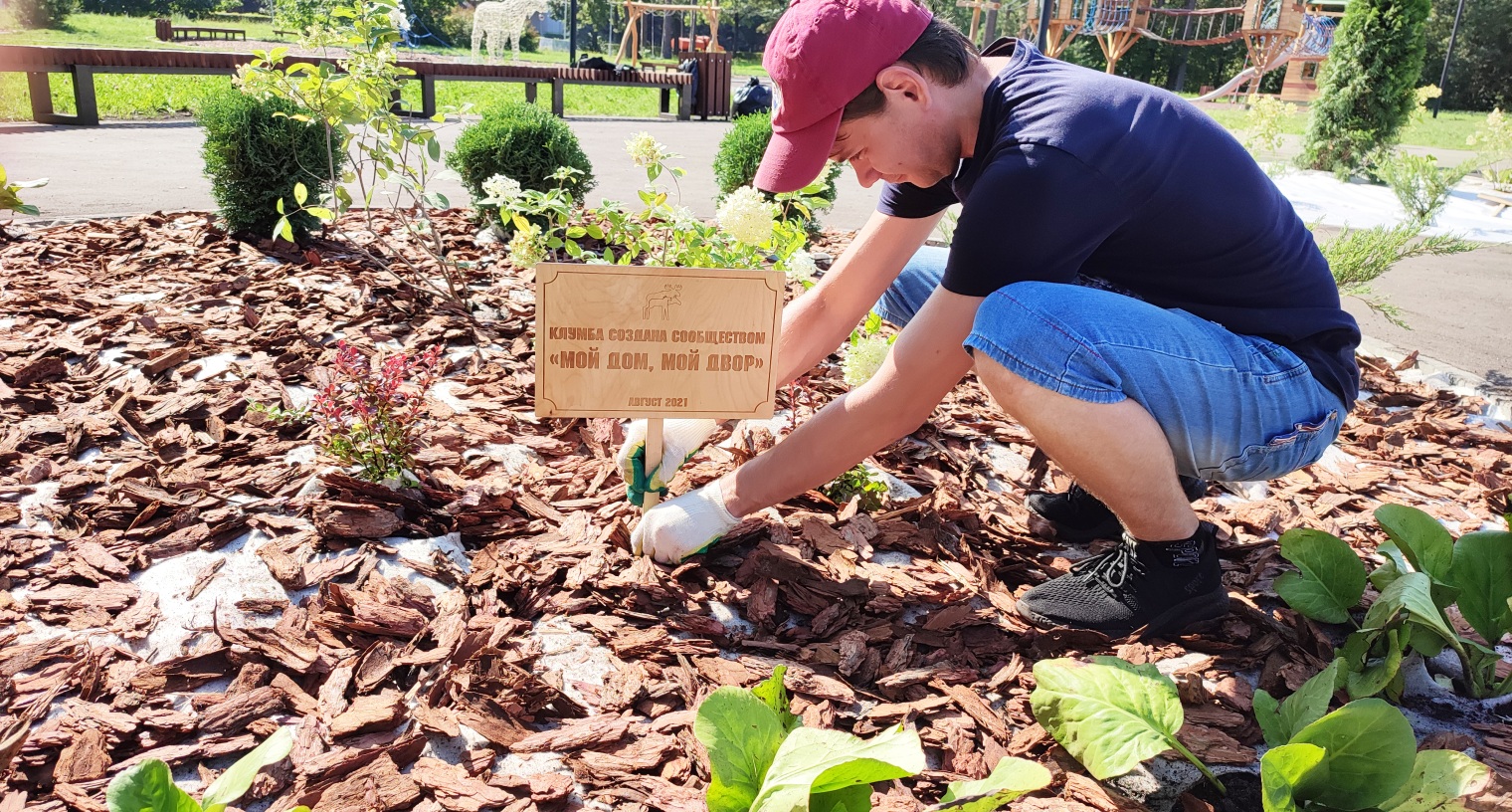 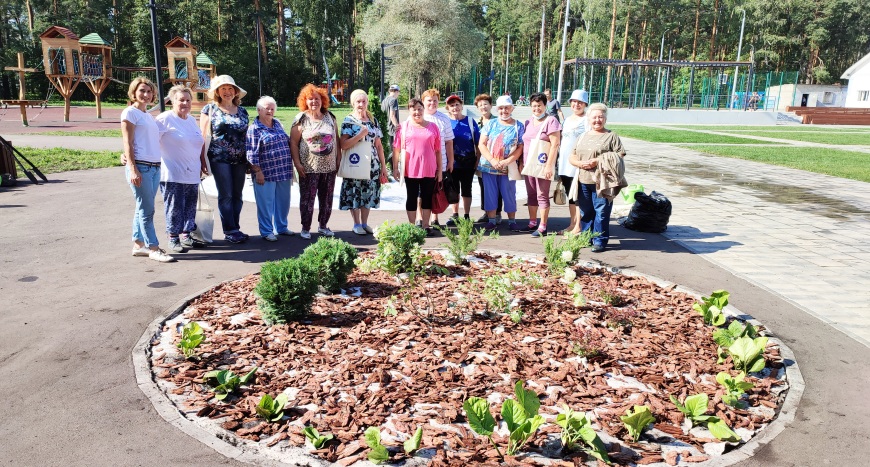 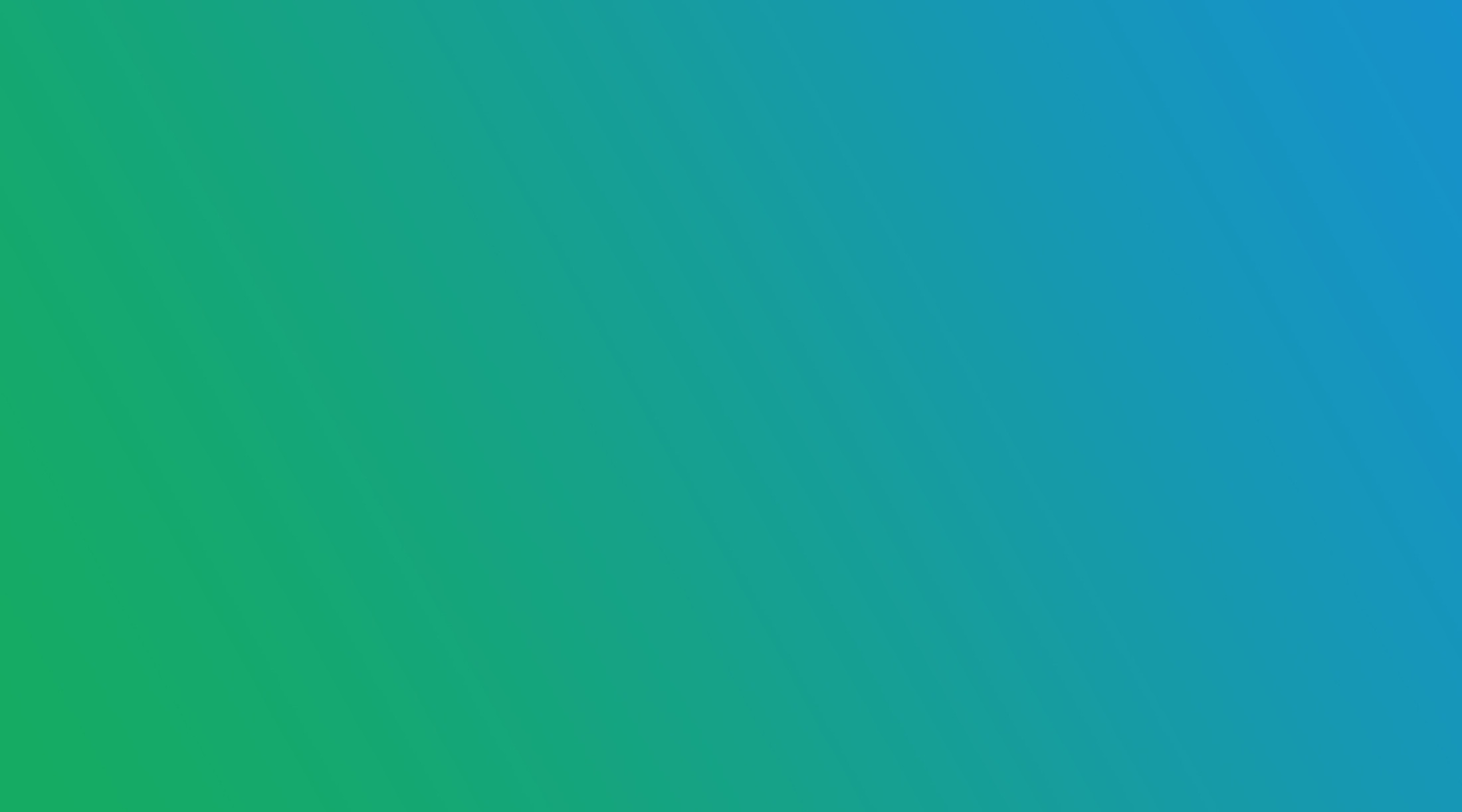 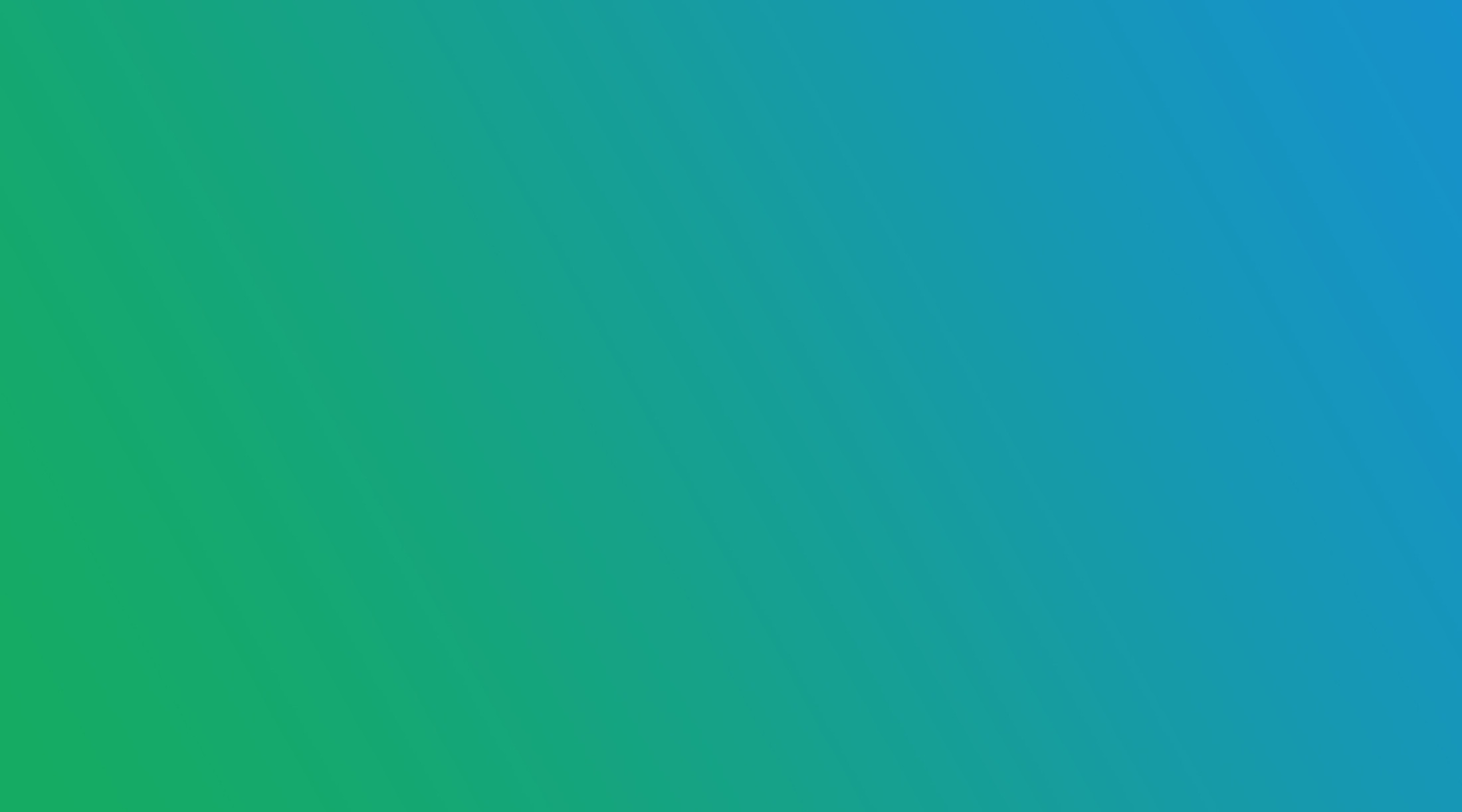 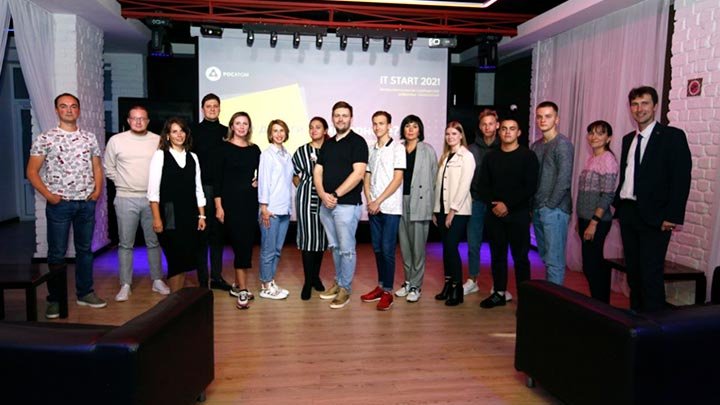 Сообщество «IT старт»
интеллектуальное сообщество цифровых технологий,  цель которого - создание креативного пространства для получения новых компетенций в области цифровых технологий.
В 2021 году были организованы несколько встреч с экспертами  для развития коммуникаций и получения новых компетенций и цикл семинаров по обучению ведения социальных сетей с приглашенным экспертом в области SMM.
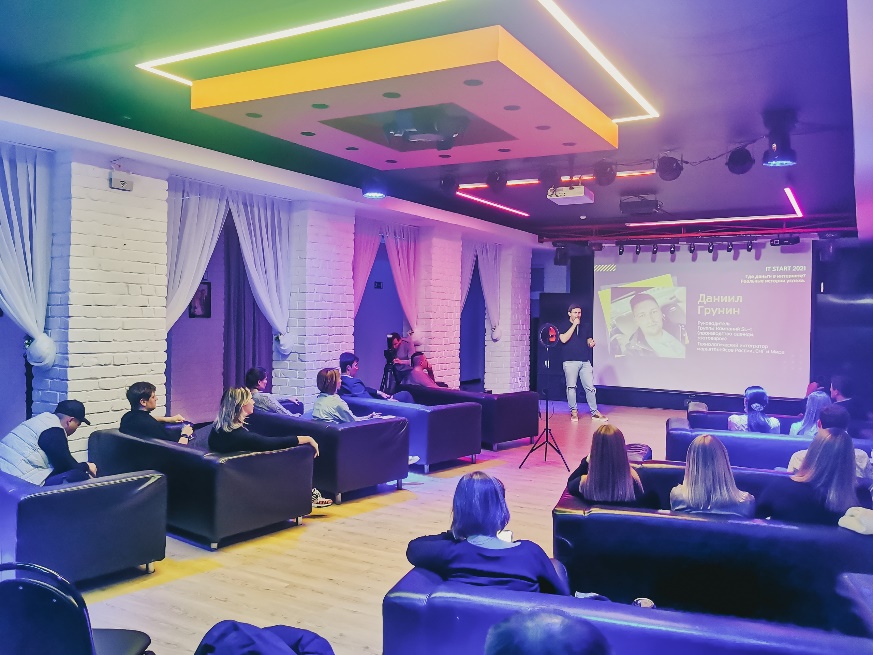 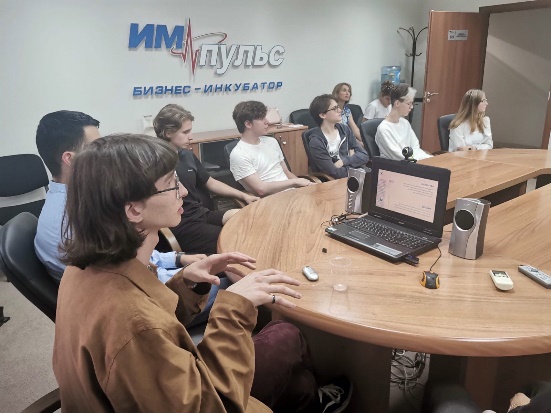 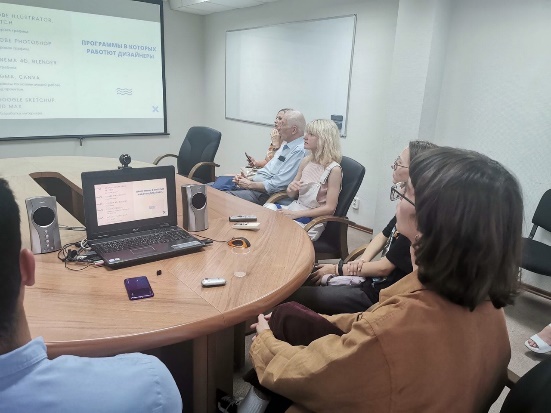 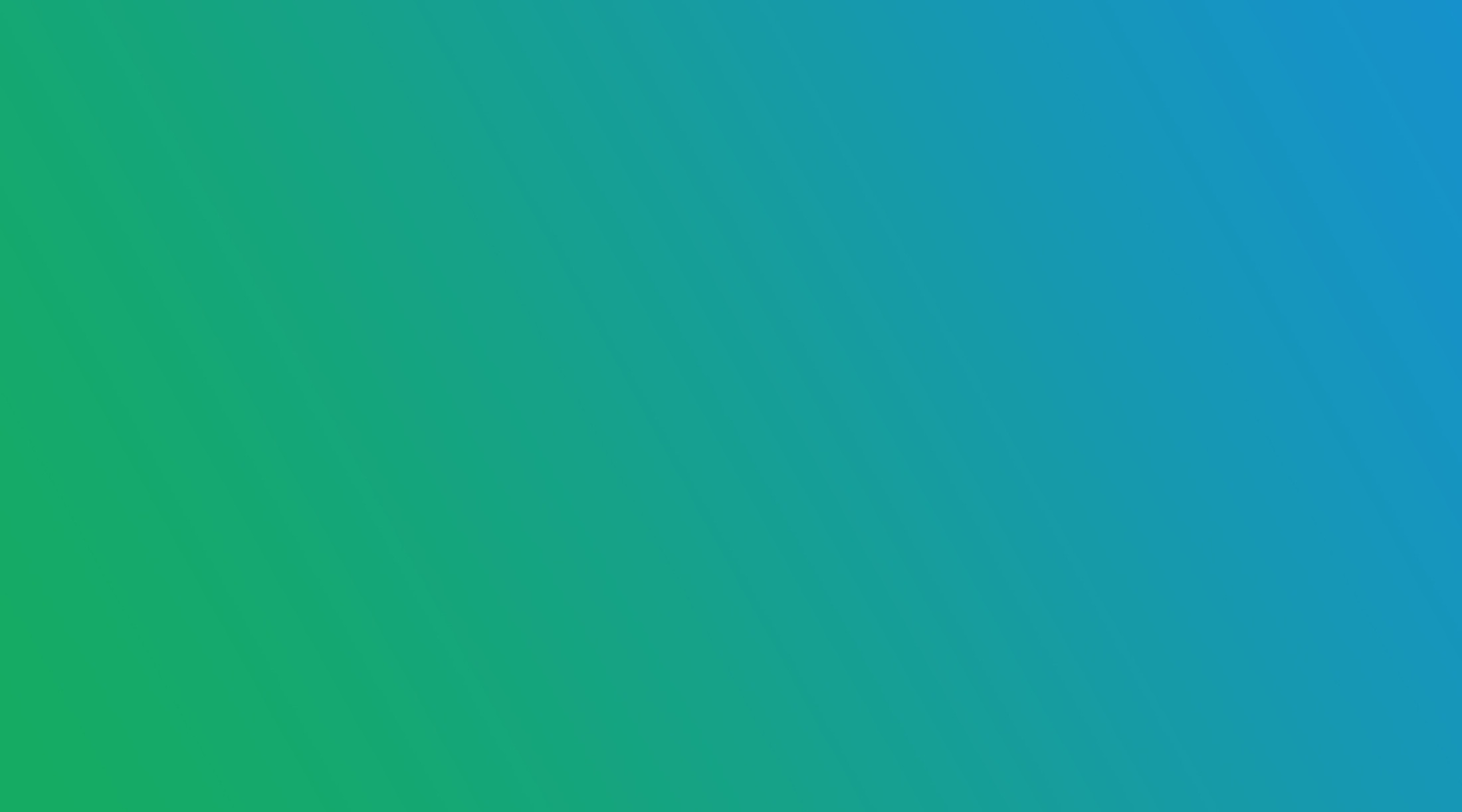 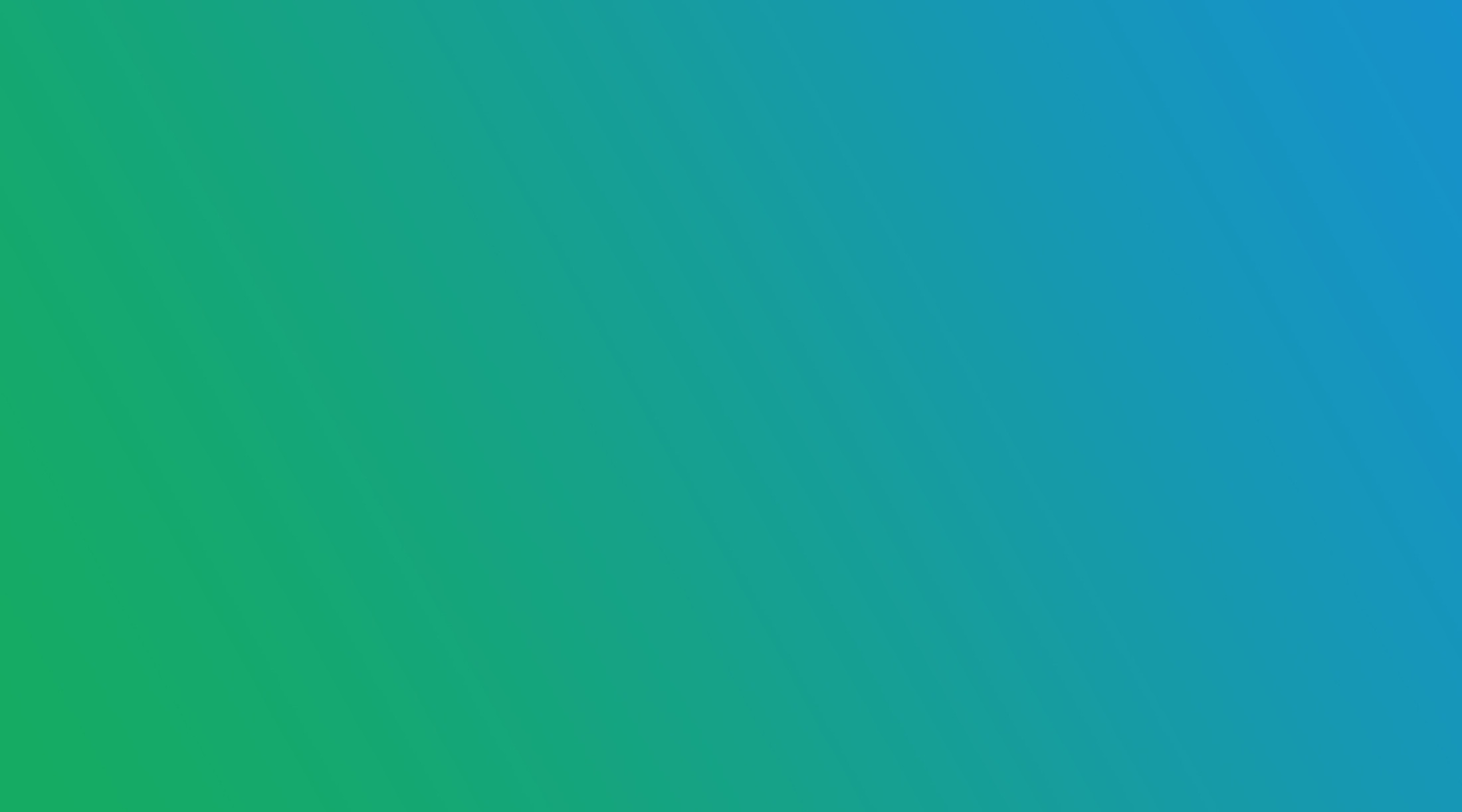 Лаундж пространство «Открытая дверь» - пространство для свободного творчества, делового общения, реализации идей открылось в центральной городской библиотеке.
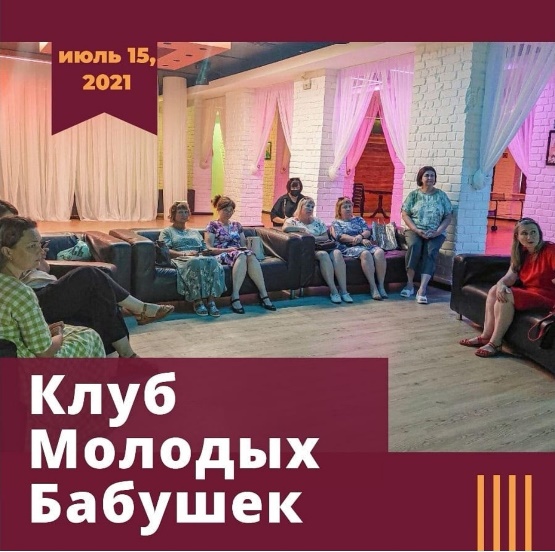 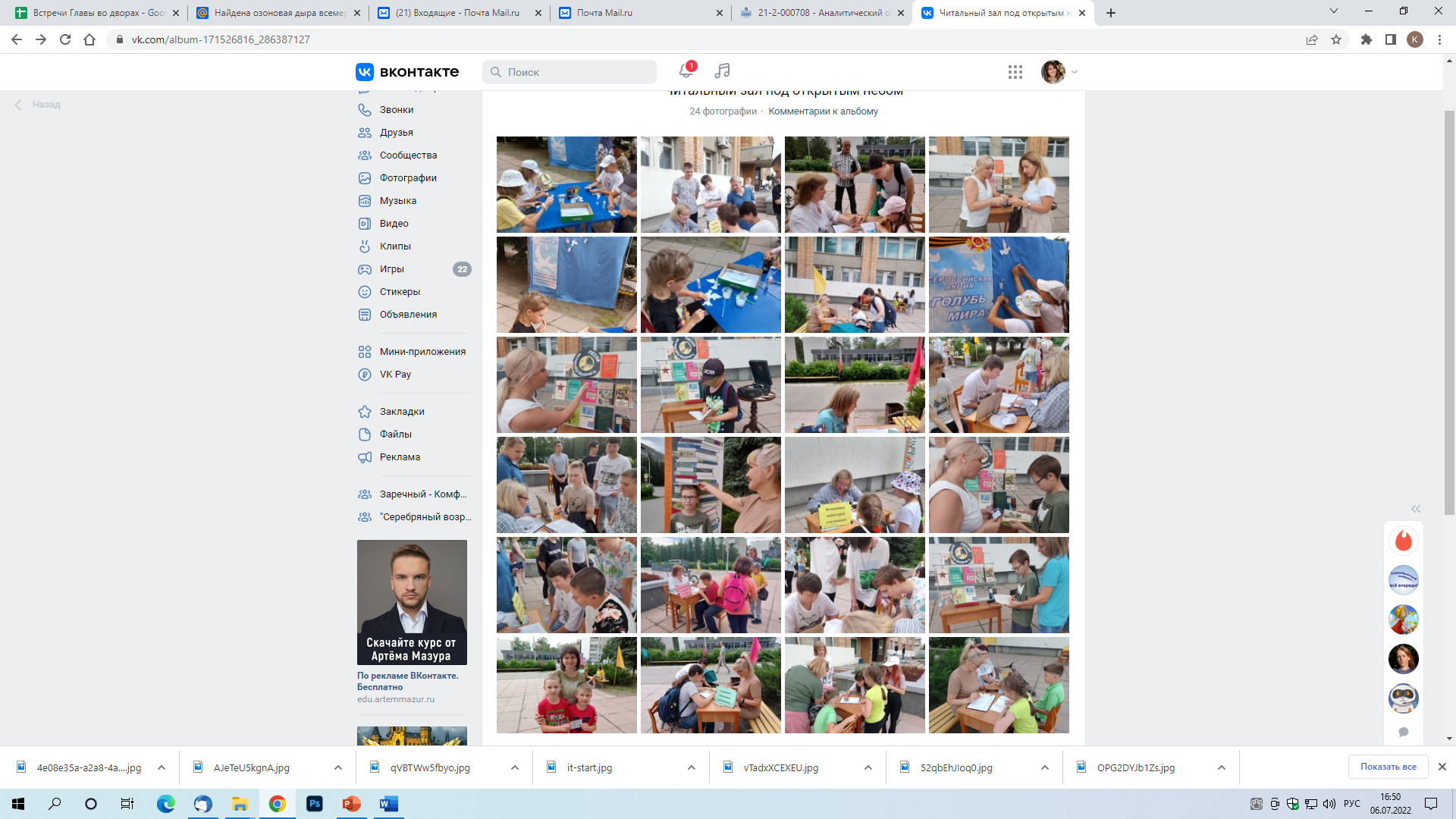 Сообщество «Клуб молодых бабушек». 
Цель клуба  — подготовить самых близких родственников ко встрече с новым членом семьи. На встречах эксперты  рассказывают будущим мамам и бабушкам об основных правилах послеродового восстановления, о современных подходах к уходу за младенцем, а также о том, как легко адаптироваться к новой роли бабушки и дедушки.
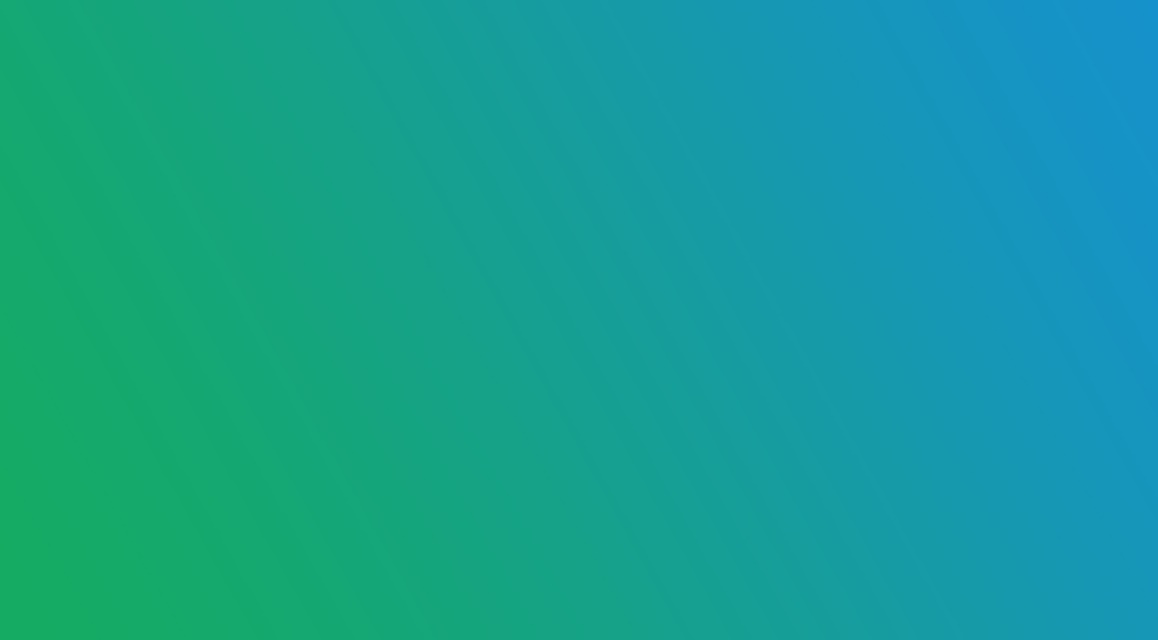 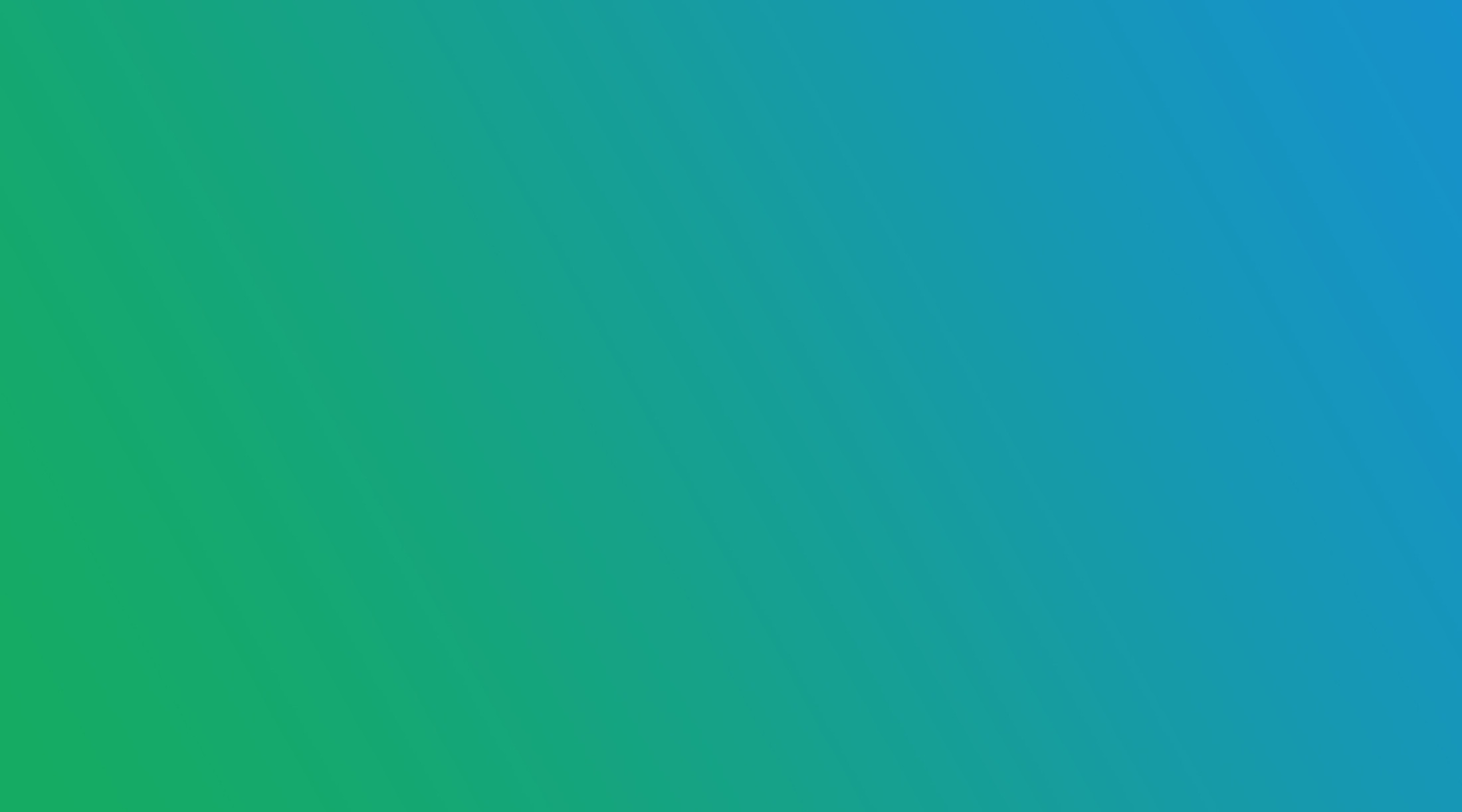 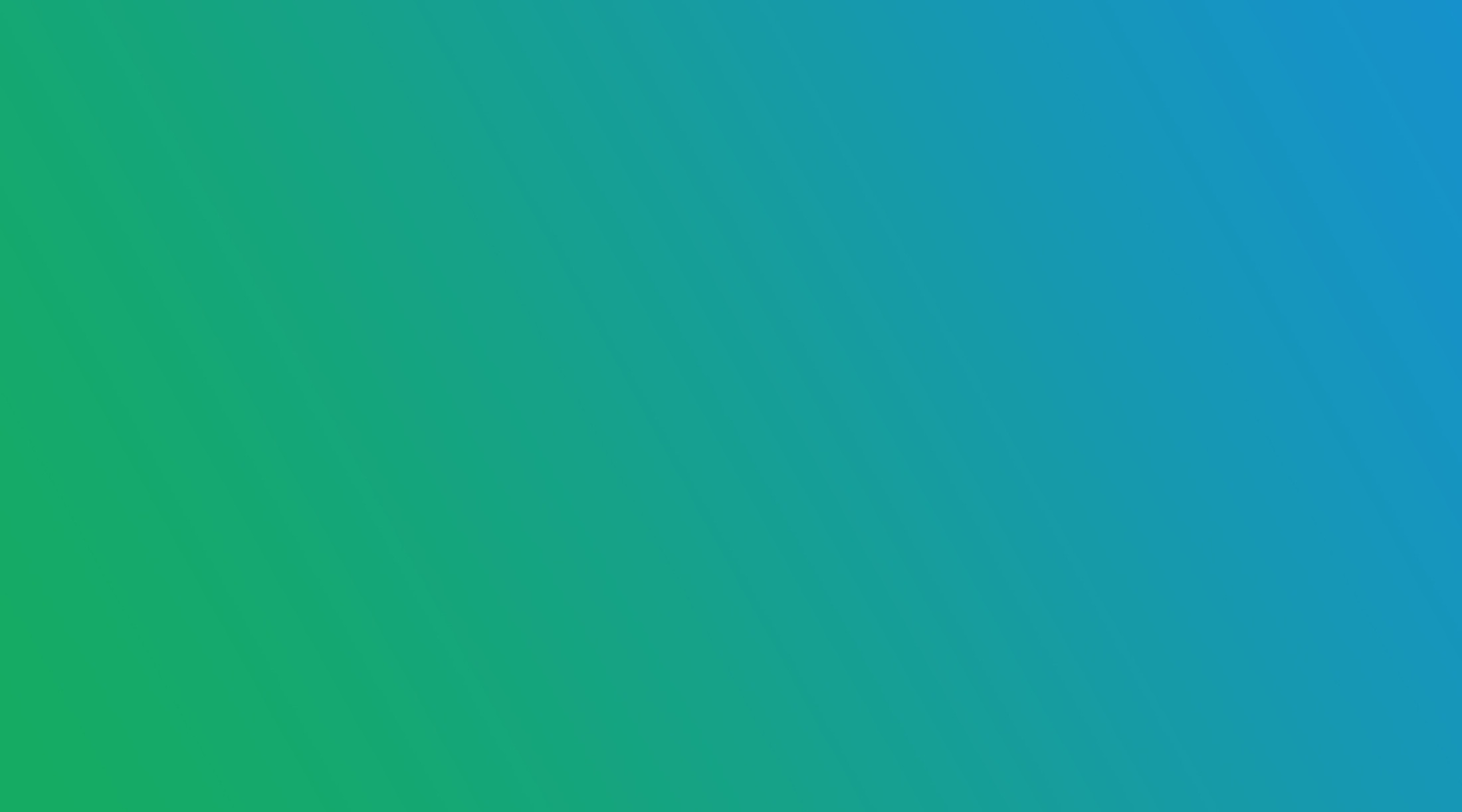 Сообщество выпускников и учащихся лицея №230
При создании музея проводился сбор информации, предметов и визуальных данных. В этом помогали все неравнодушные к идее проекта зареченцы — и выпускники, и педагоги, и современные школьники.
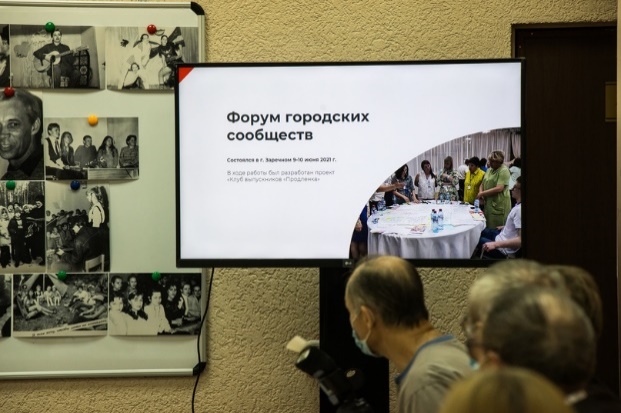 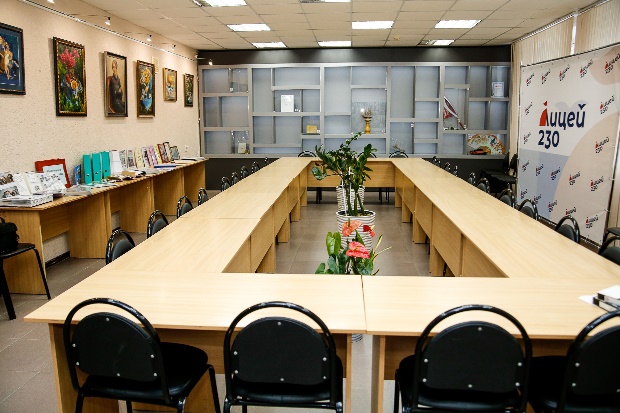 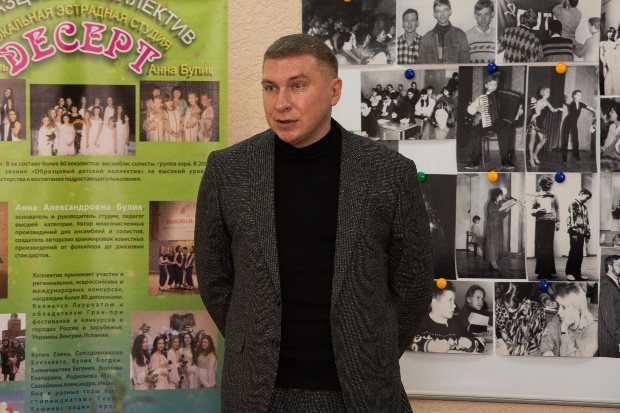 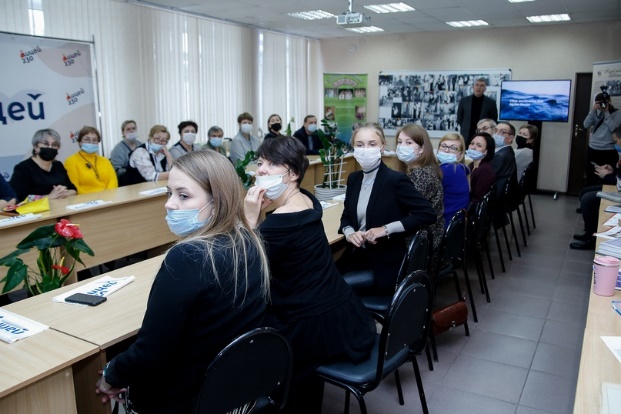 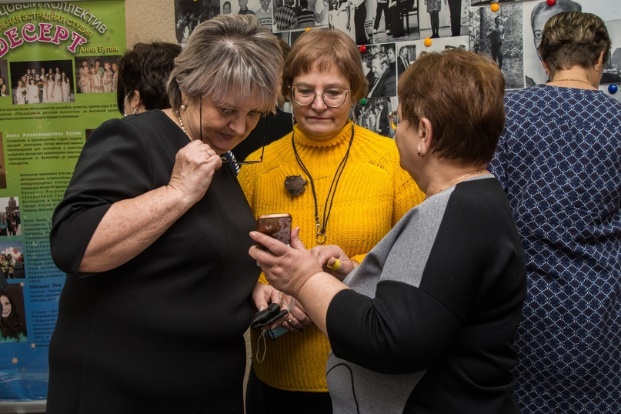 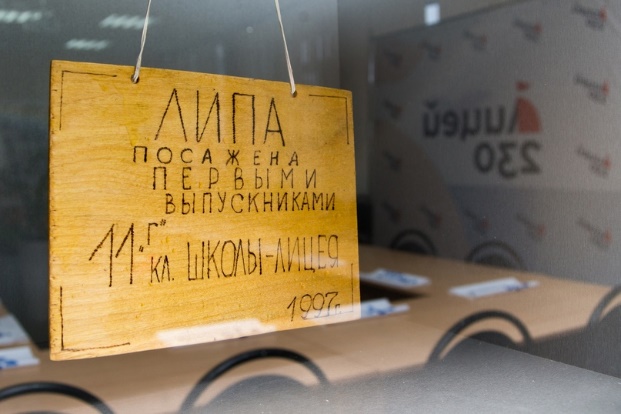 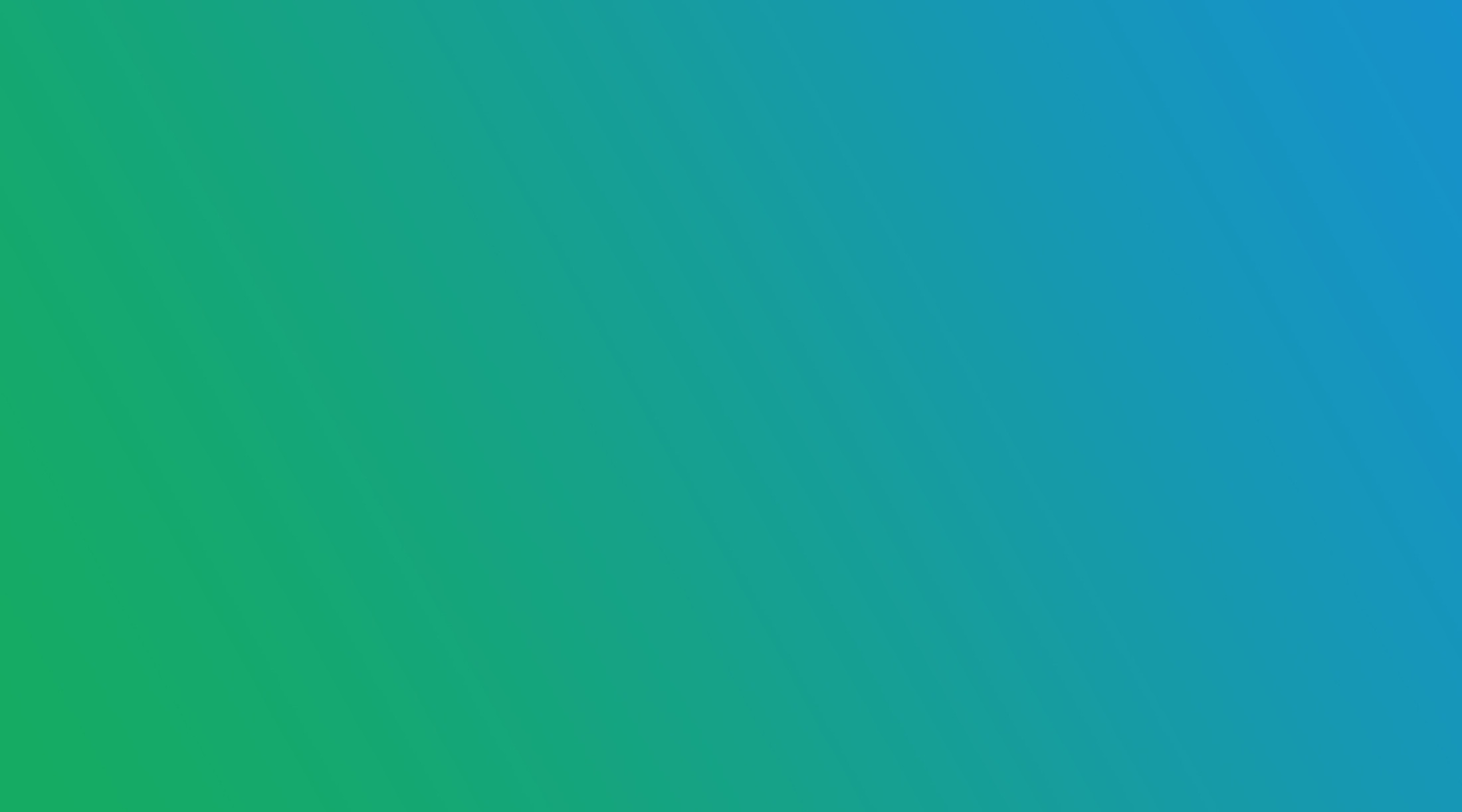 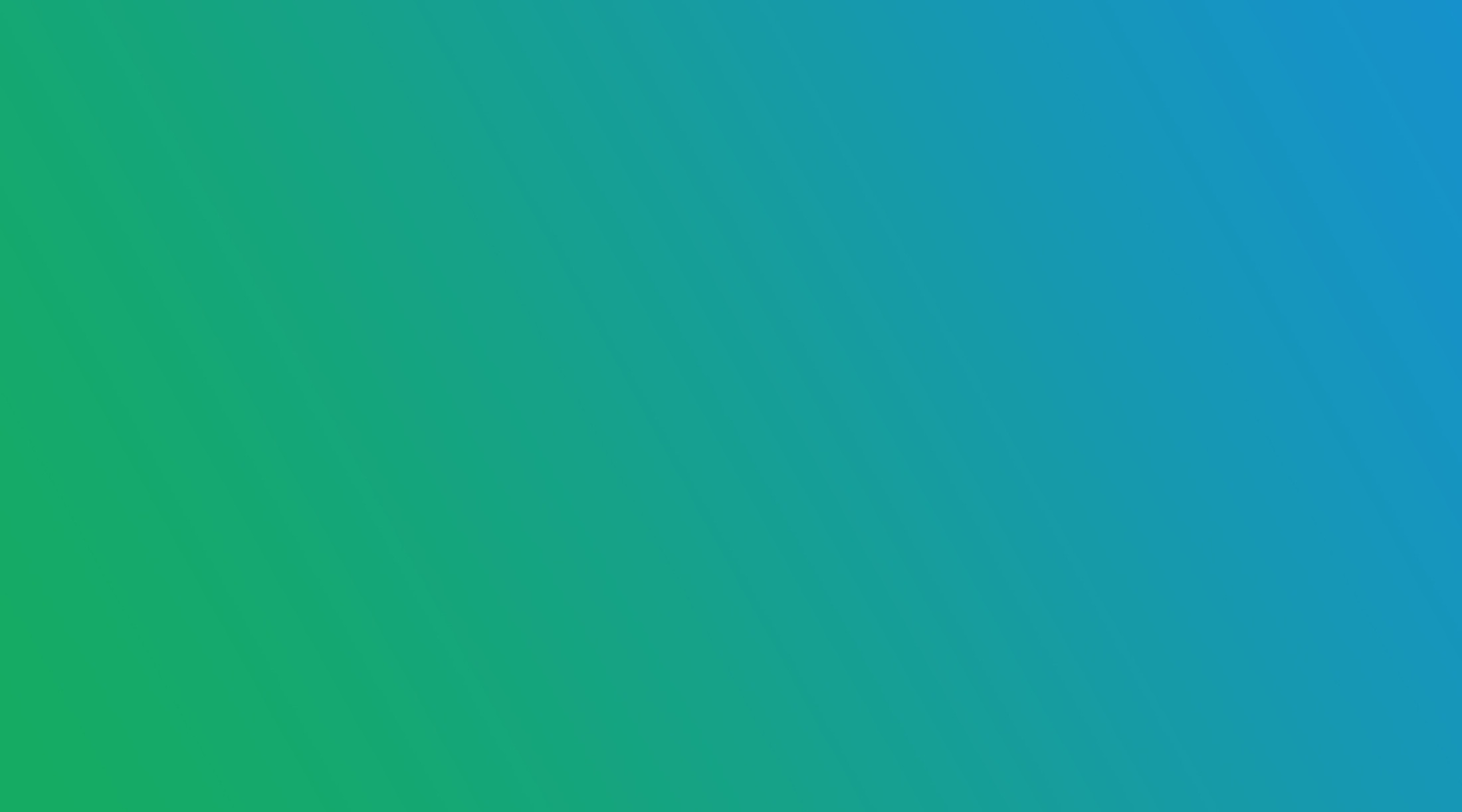 Сообщество «Росатом в город». 
Суть проекта заключается в оформление трансформаторных будок на территории города Заречного в корпоративном стиле. В этом году были раскрашены 2 трансформаторные будки в 2021 г. На одной из них была изображена  тема «Ветрогенератор», на второй «Атомный ледокол». В 2022 г. планируется раскрасить еще 13 трансформаторных будок.
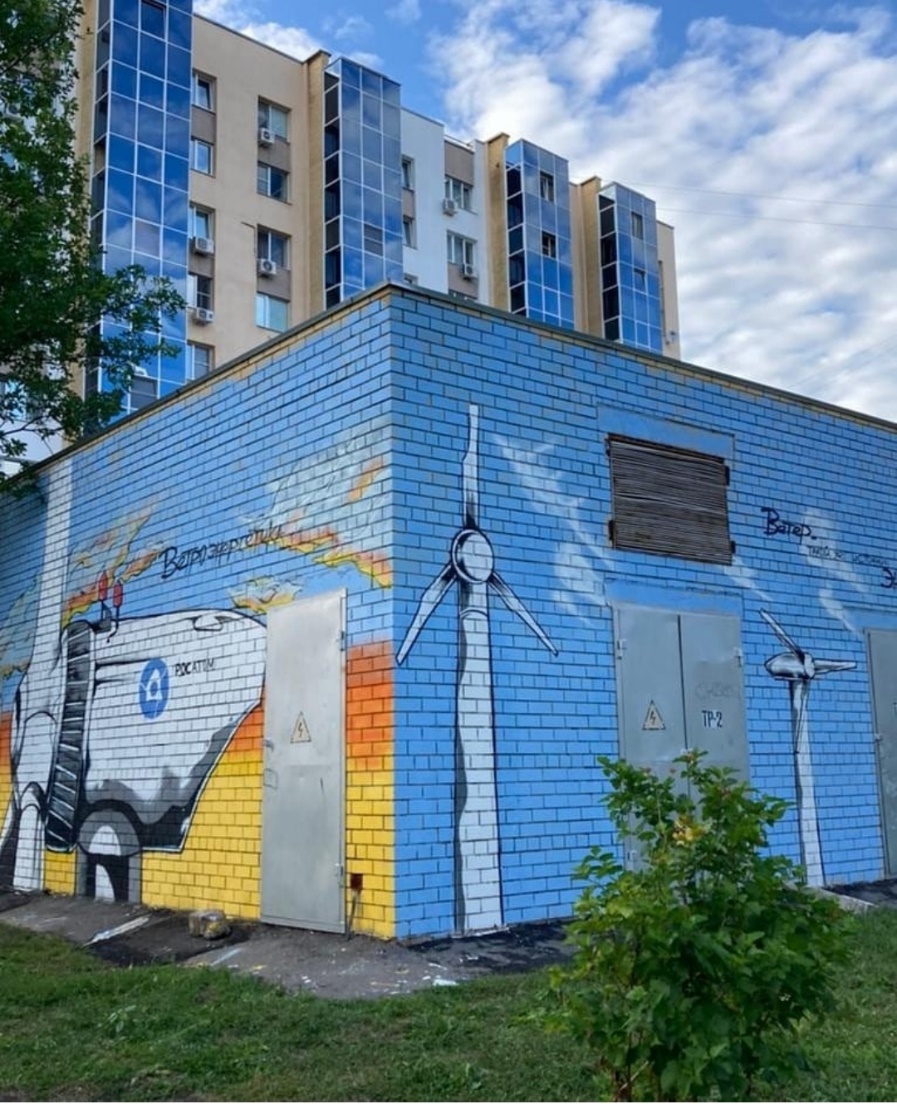 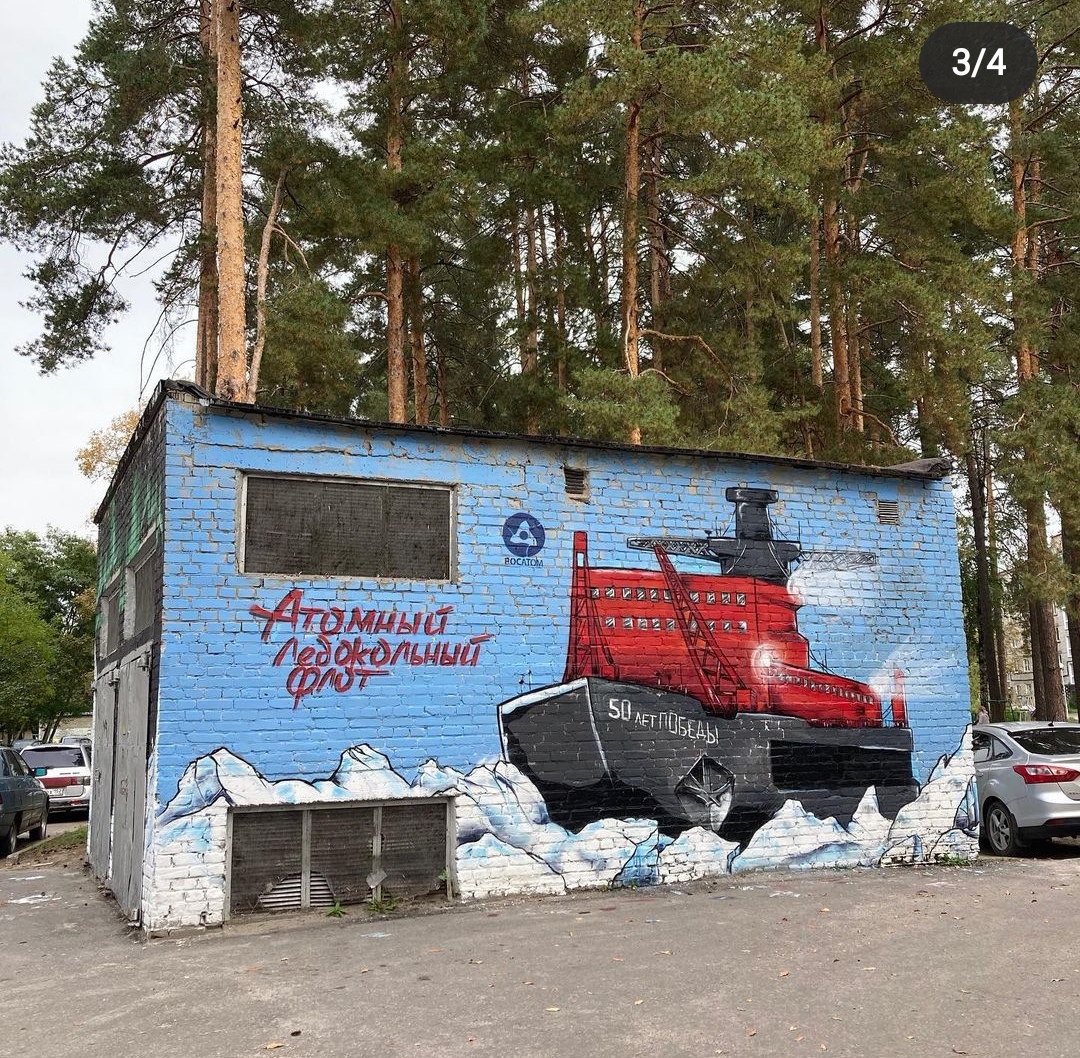 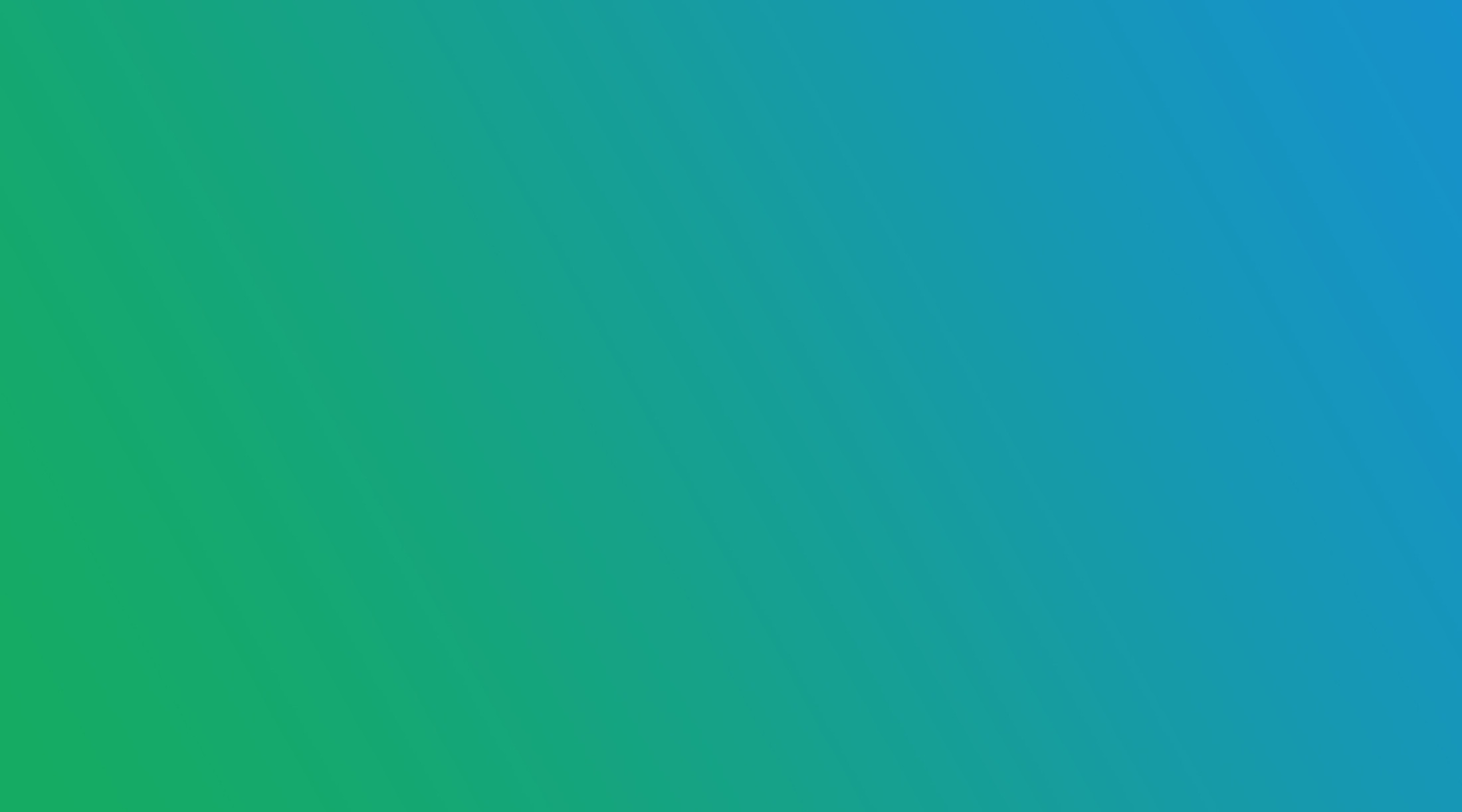